Деградовані ґрунти: причини і перспективи використання.
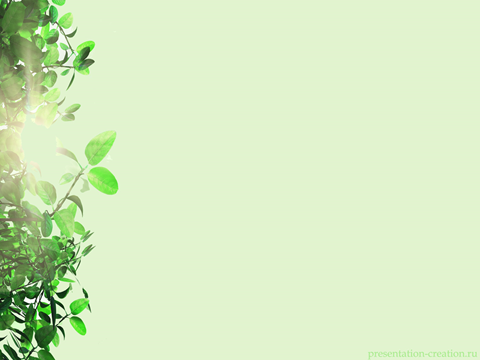 Бабенко Анна Сергіївна 
учениця 11 класу Роменської загальноосвітньої школи І-ІІІ ступенів №5,
слухач Роменської міської Малої академії наук
учнівської молоді.
Науковий керівник: Бартош Євгеній Миколайович,
керівник наукової секції «Географія» Роменської міської Малої академії наук учнівської молоді д
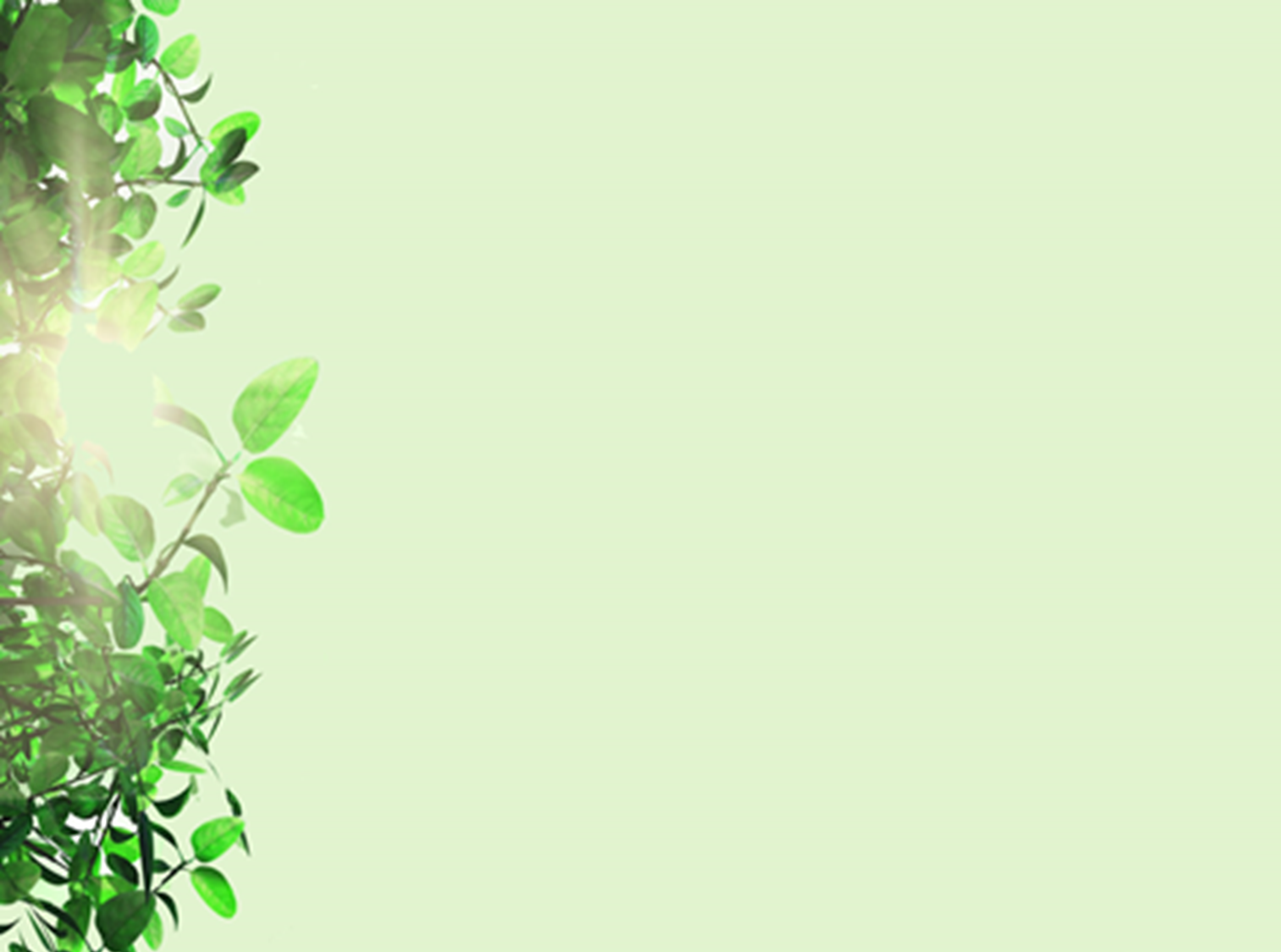 Актуальність: вивчення найвагомішої складової природно-ресурсного потенціалу – земельних ресурсів.
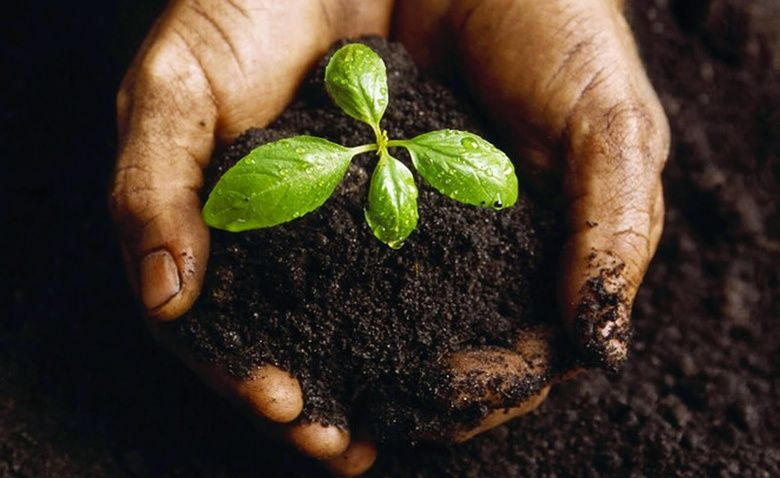 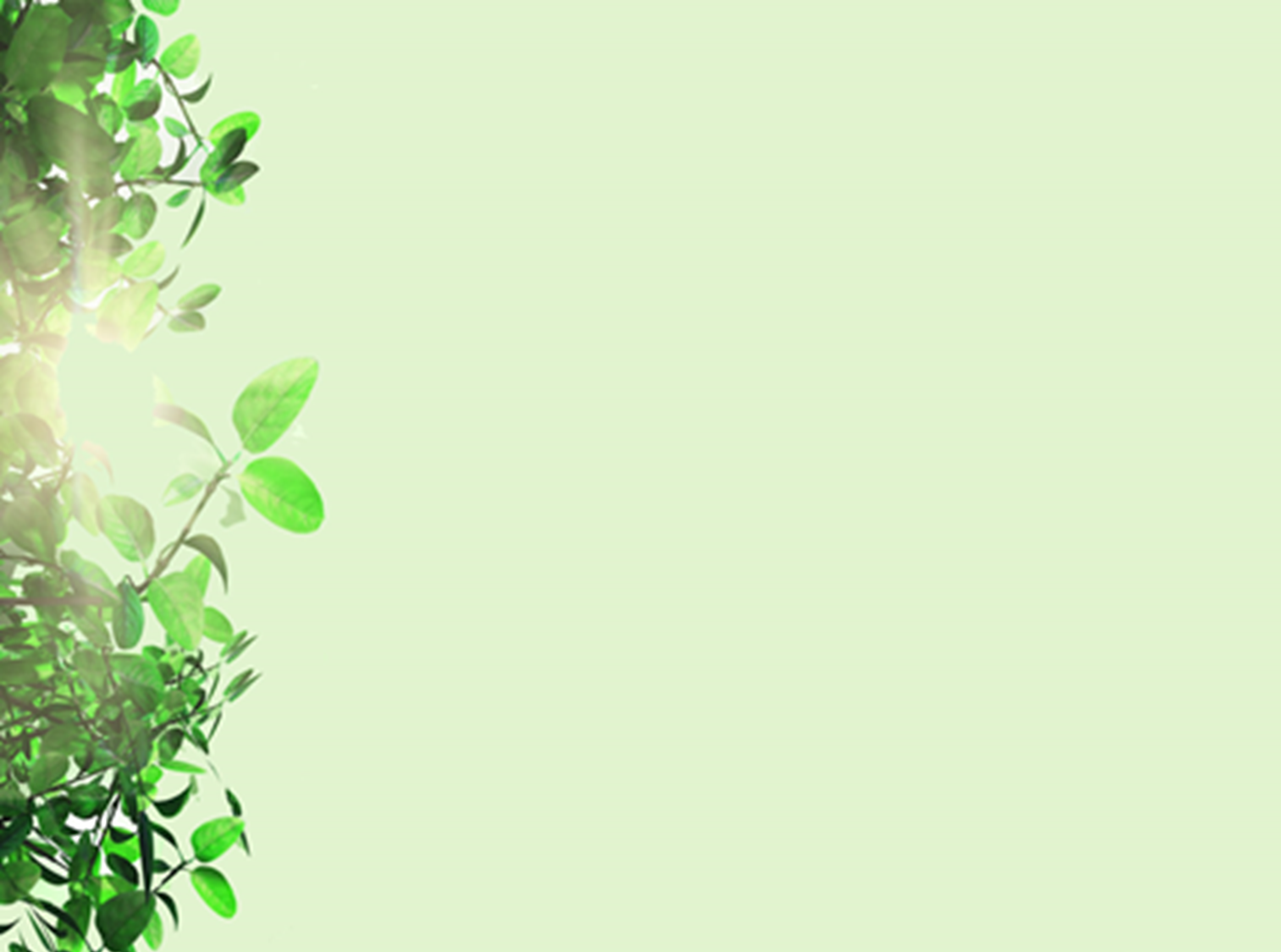 Мета: виявити переважаючі види деградації ґрунтів Сумської області та  передбачити заходи щодо їх запобігання
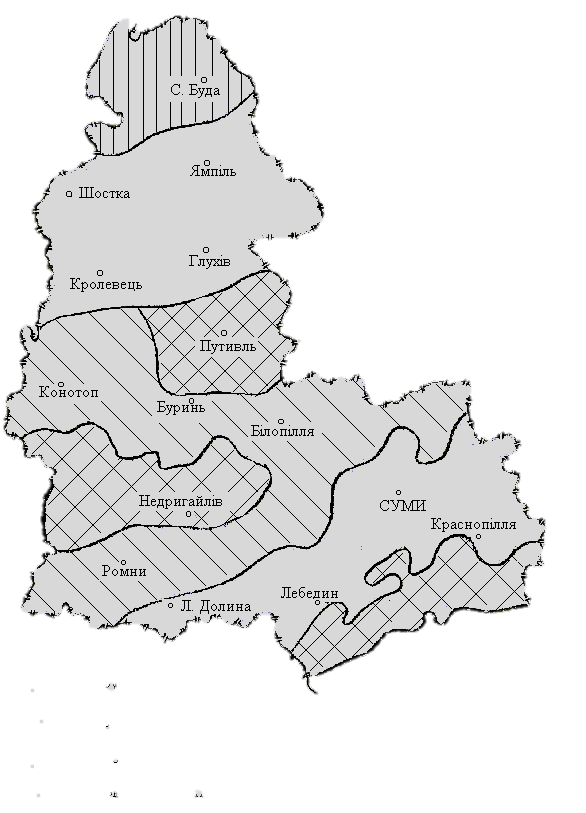 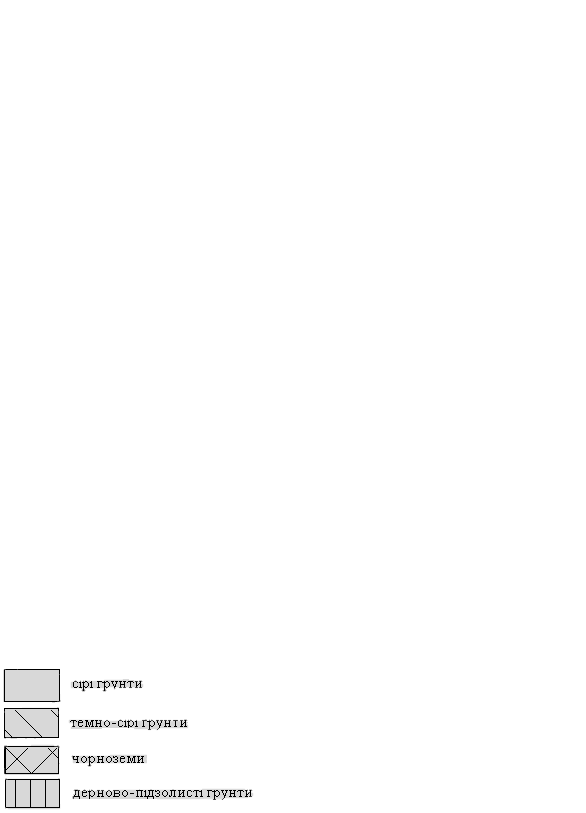 Завдання:
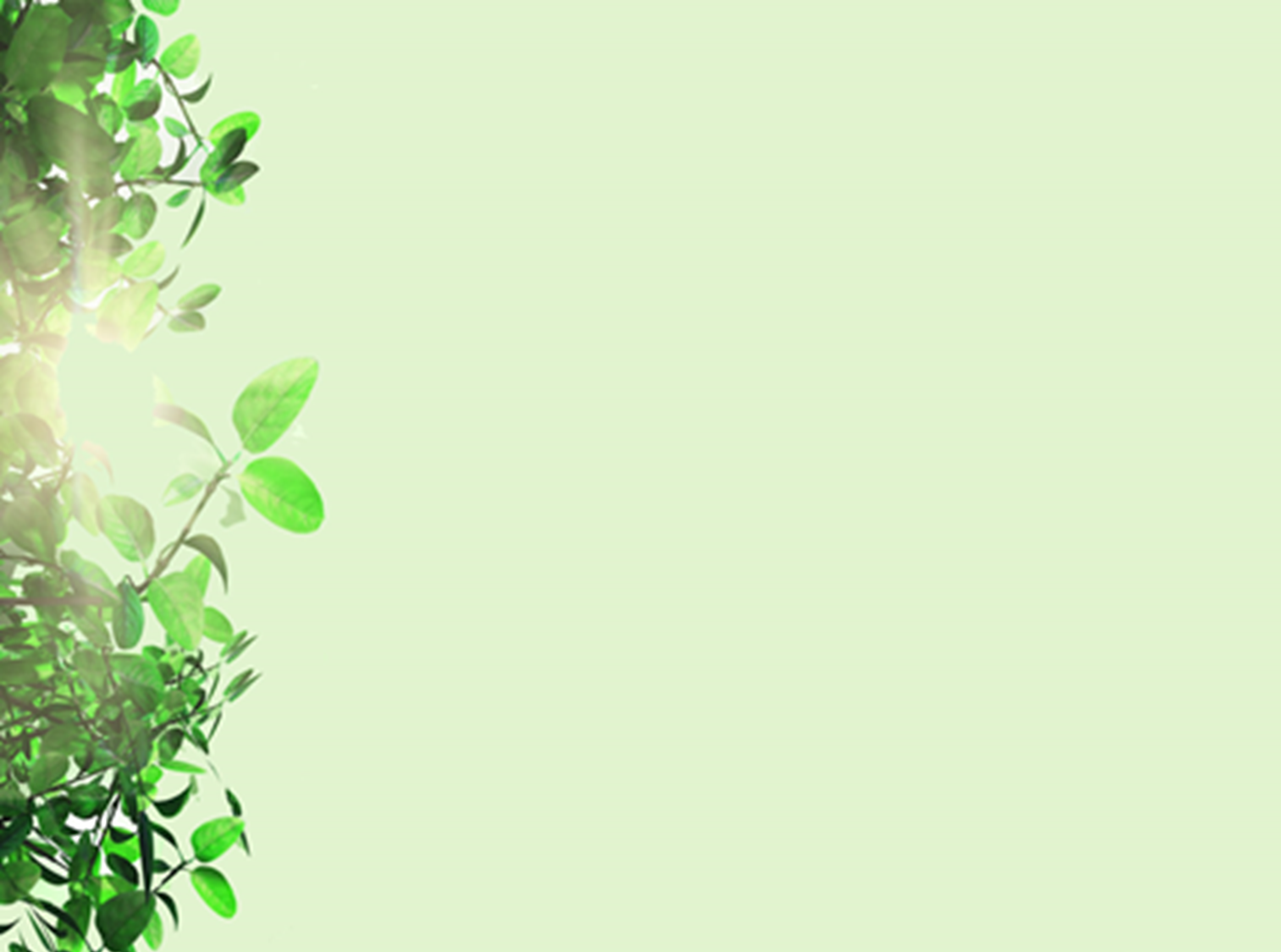 проаналізувати структуру земельних угідь України, вивчити основні характеристики ґрунтів та види їх деградації;
виявити чинники та інгредієнти, які спричинюють деградацію ґрунтів;
виявити тенденції змін та загрози деградації ґрунтів у Сумській області, передбачити перспективні заходи для збереження їх родючості.
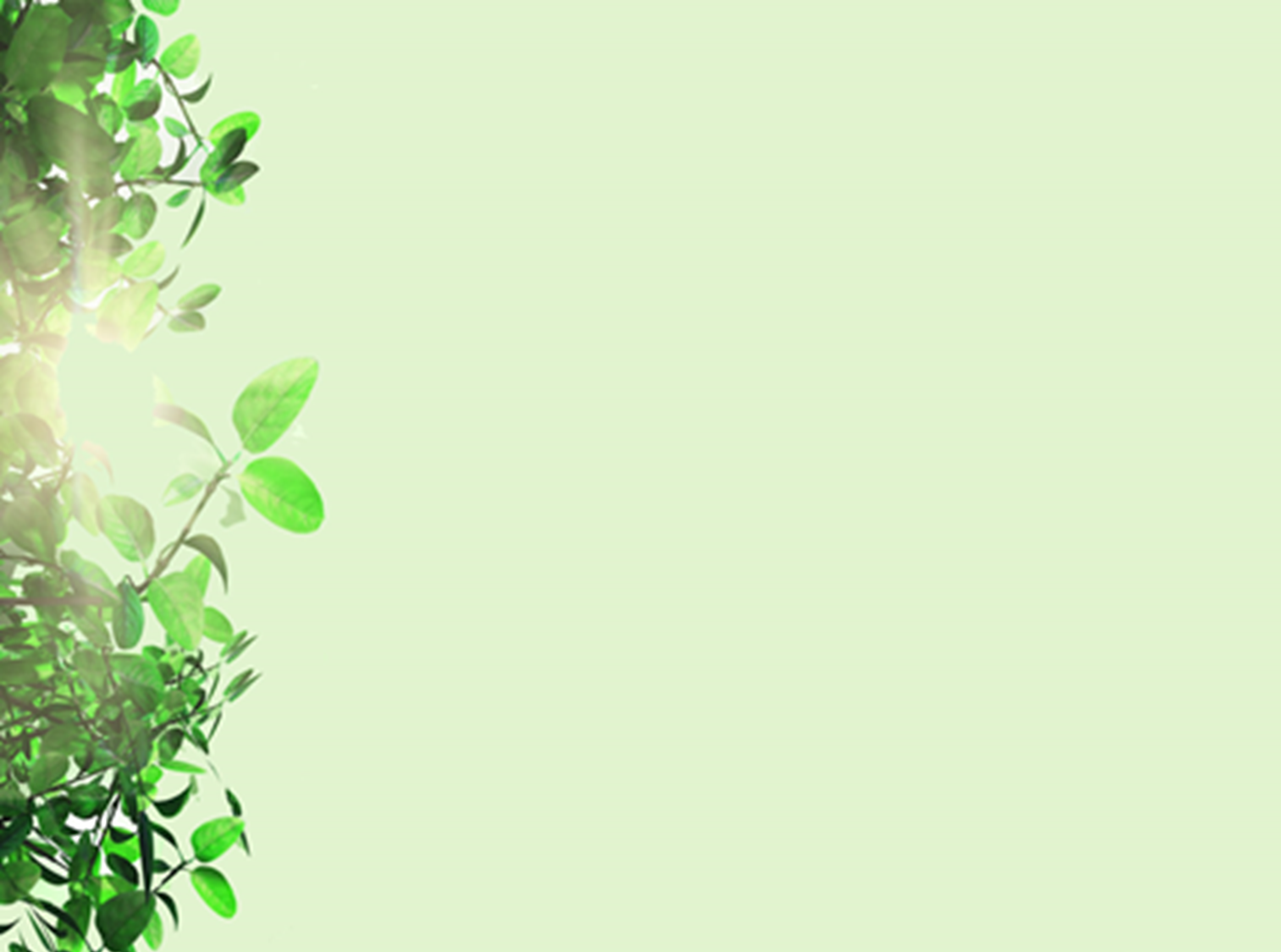 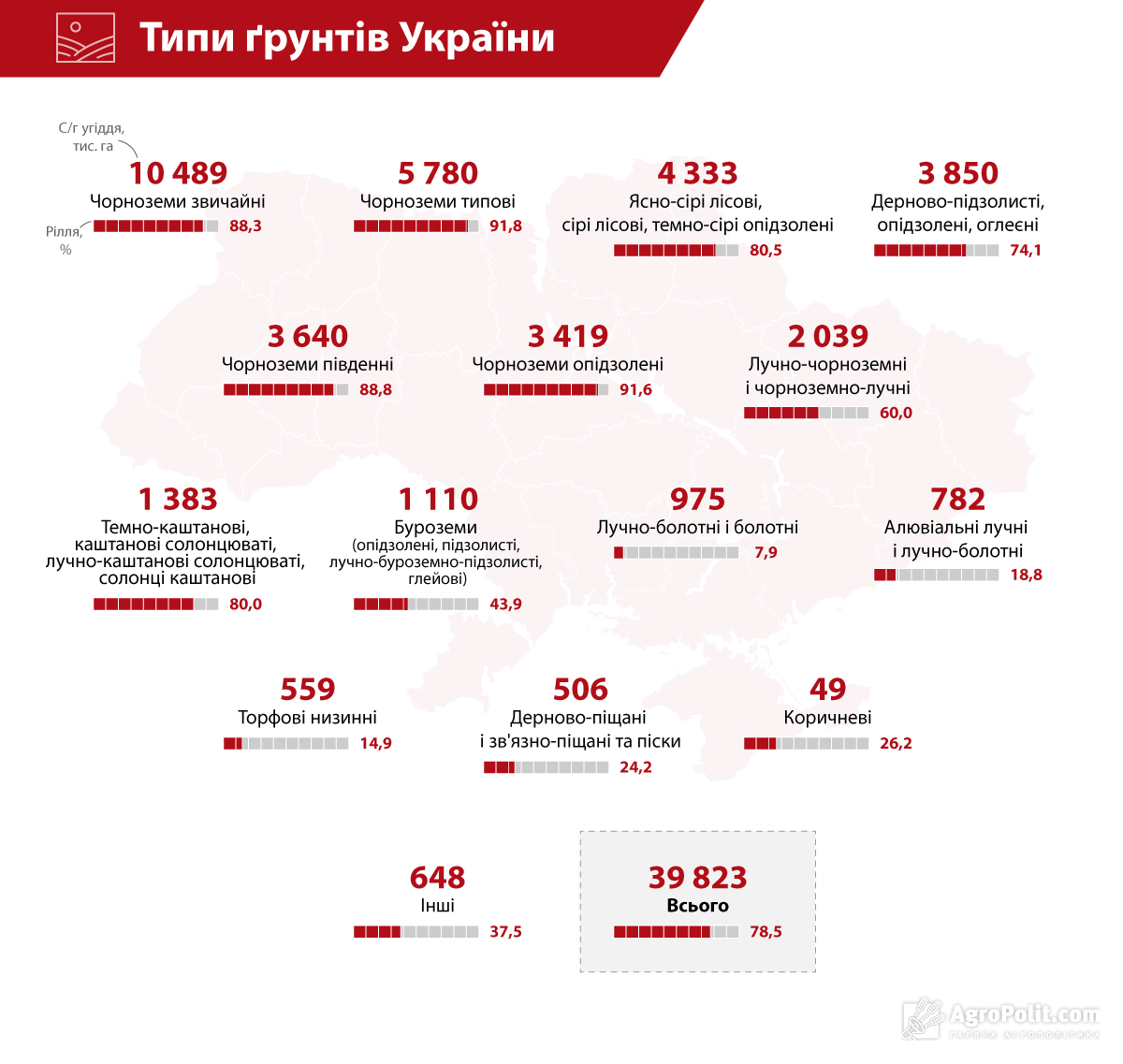 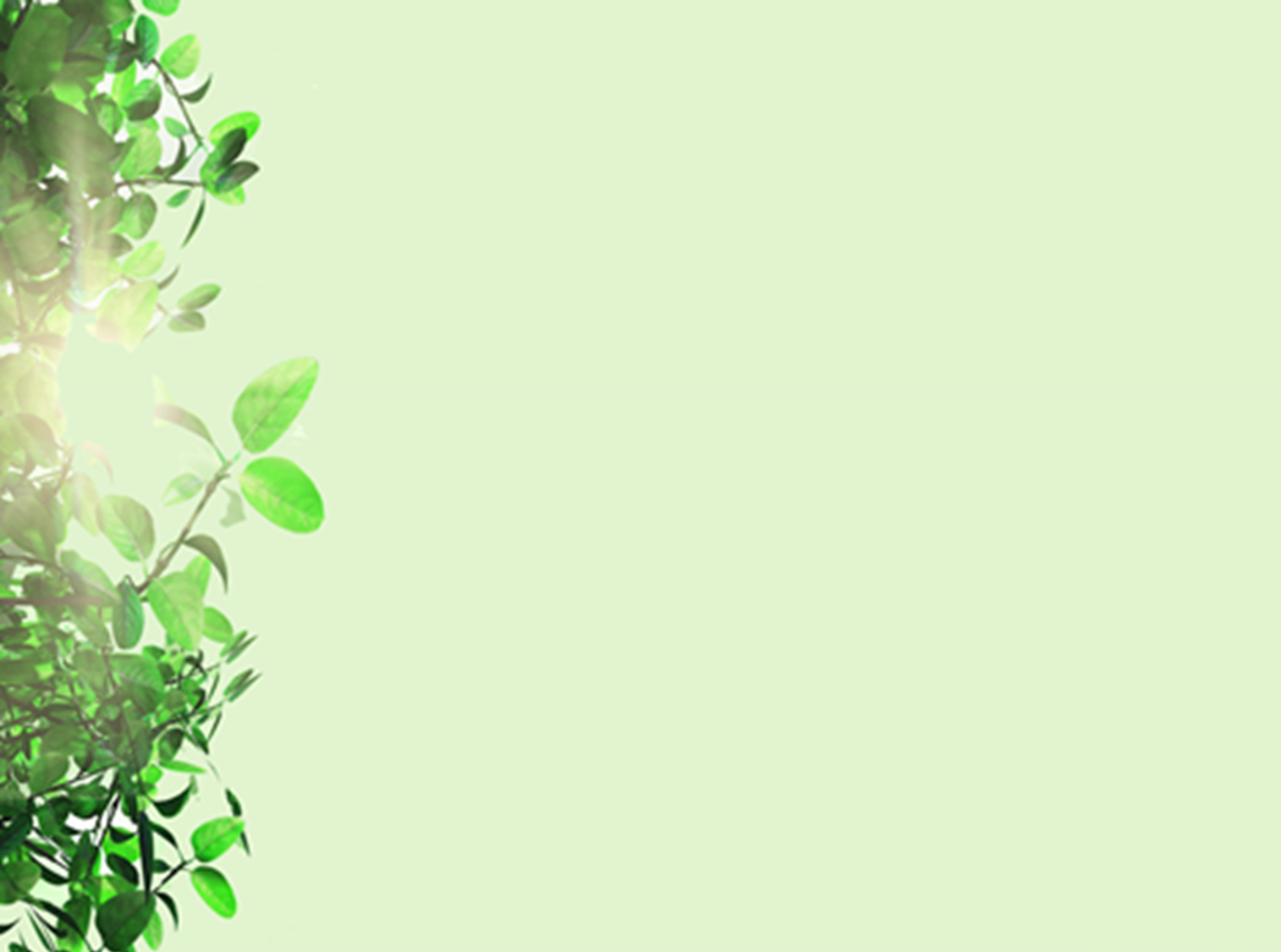 Основні фактори, що спричиняють деградацію ґрунтів
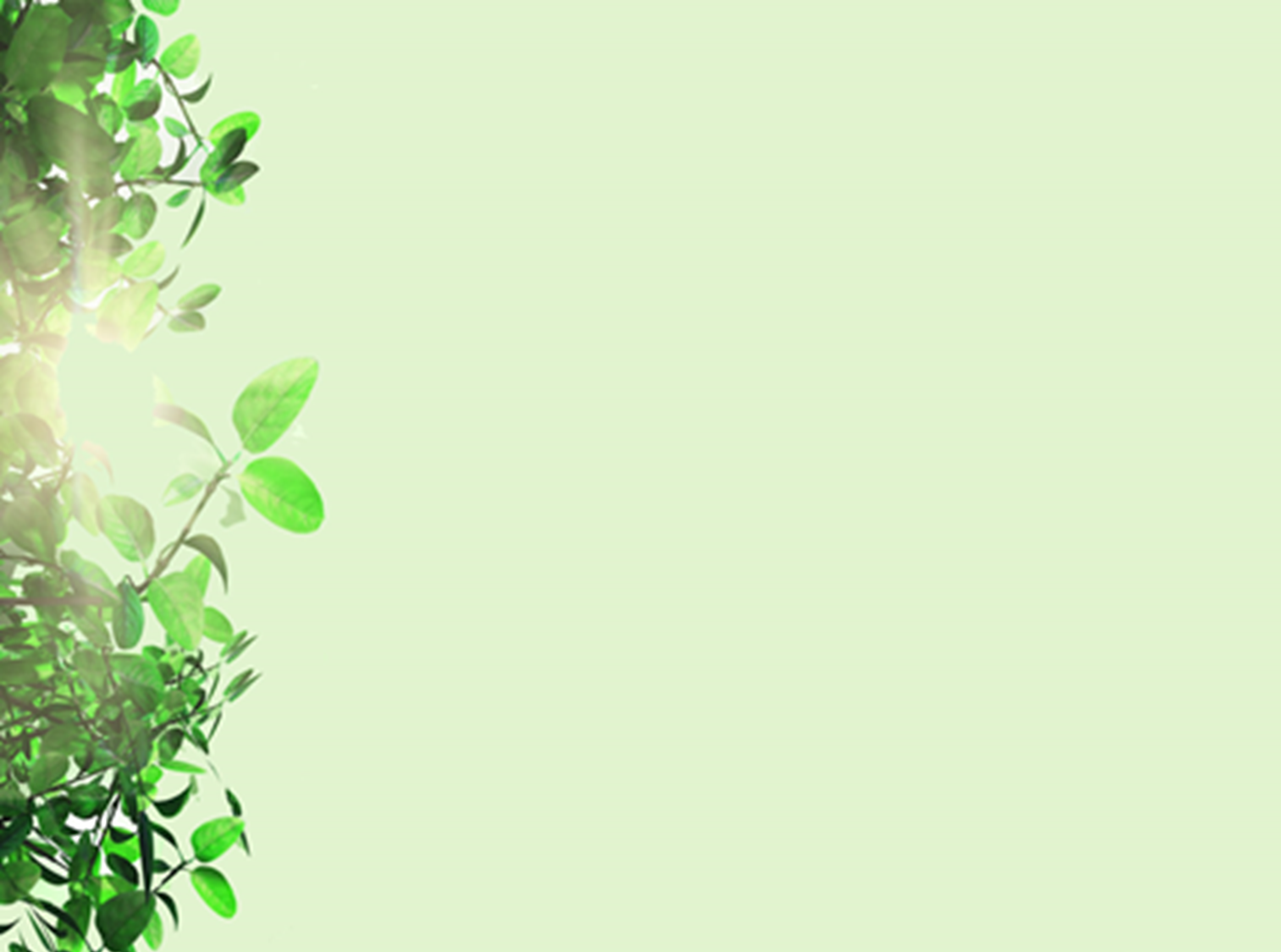 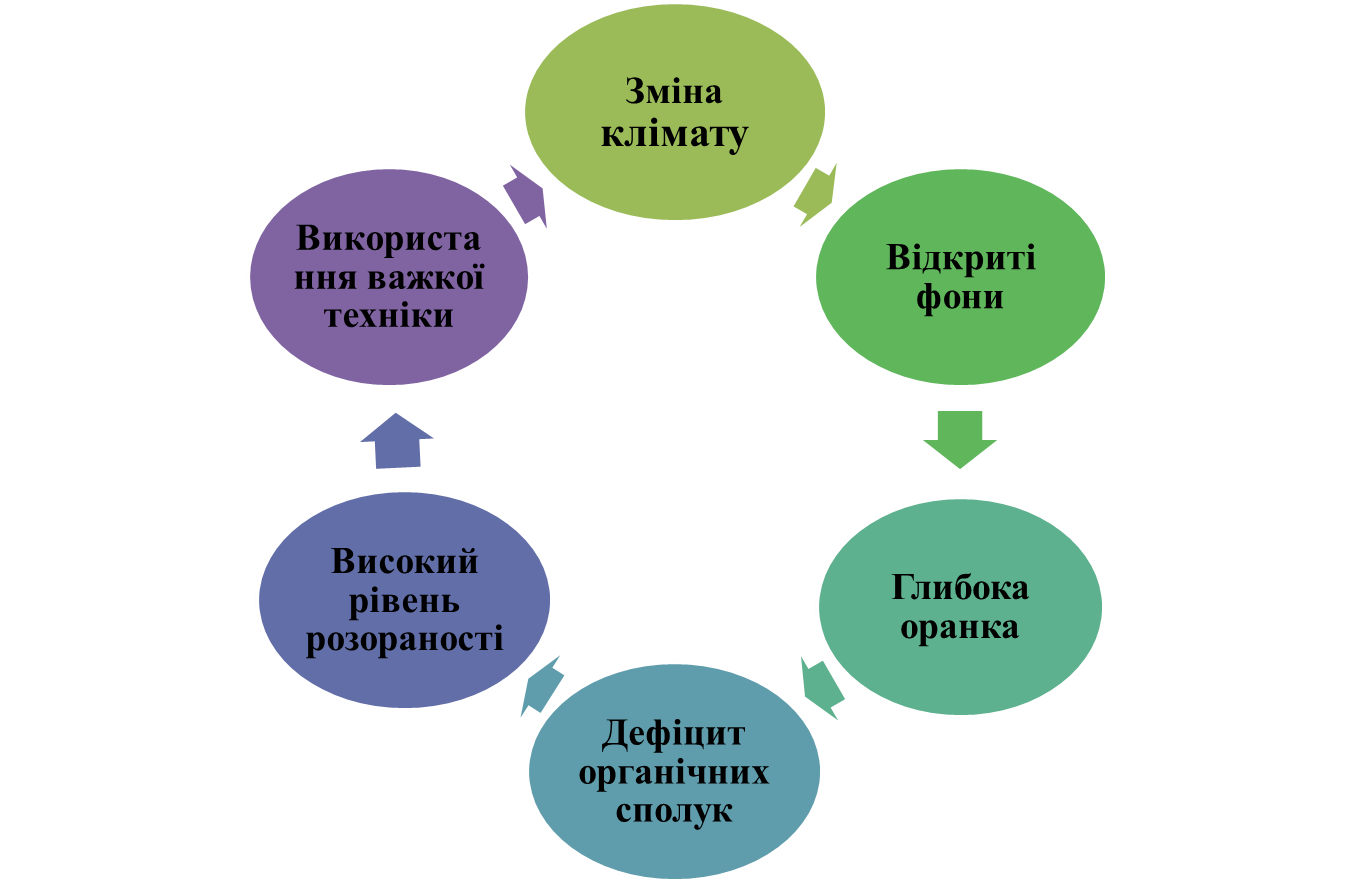 Деградація ґрунтів
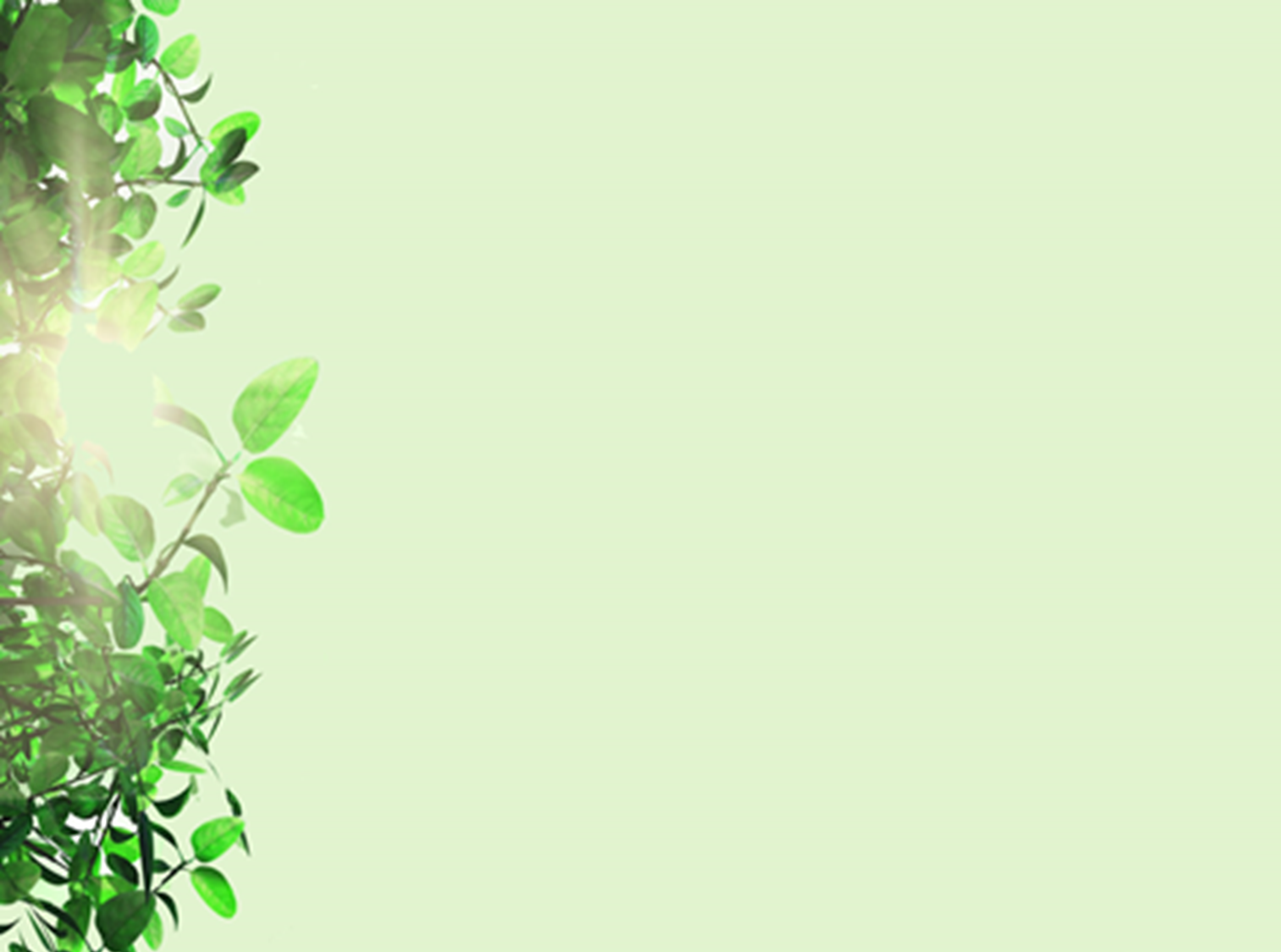 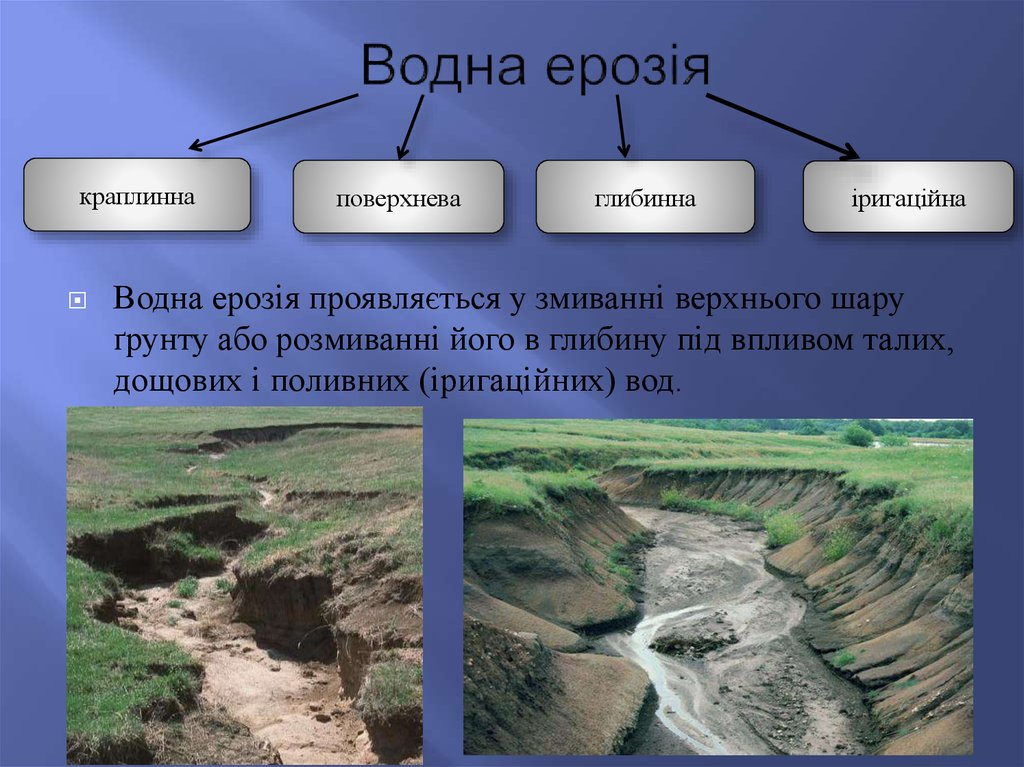 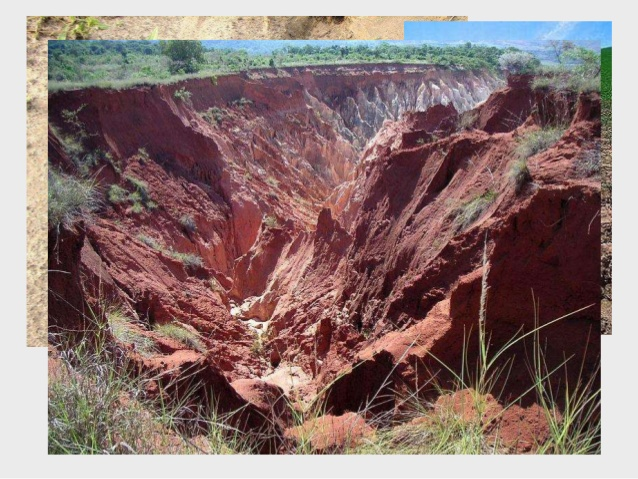 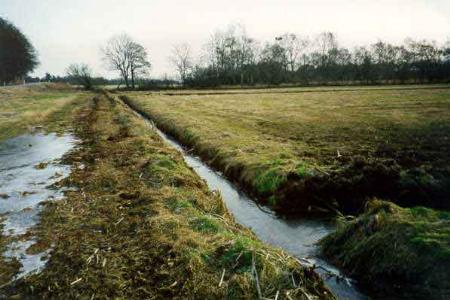 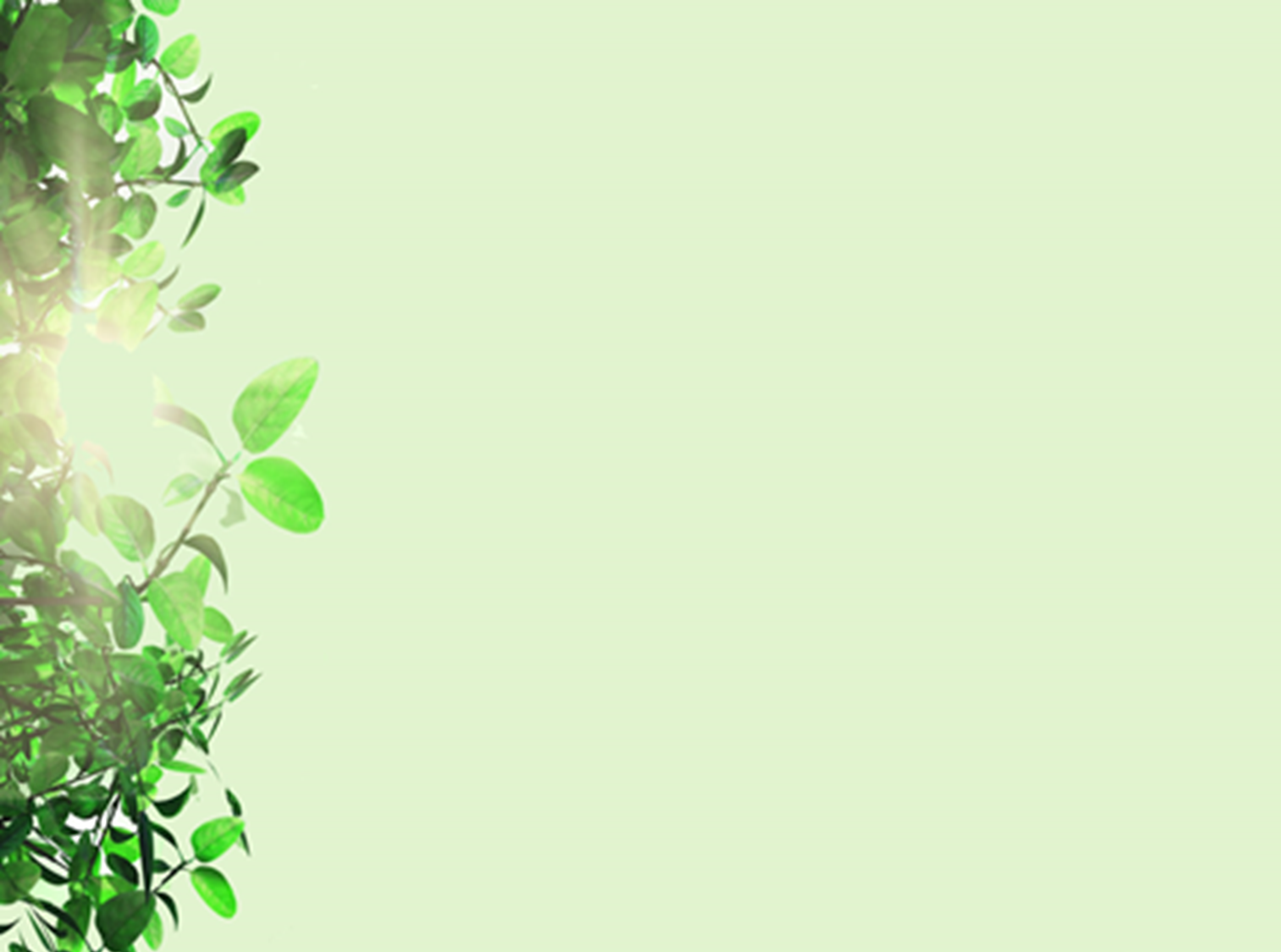 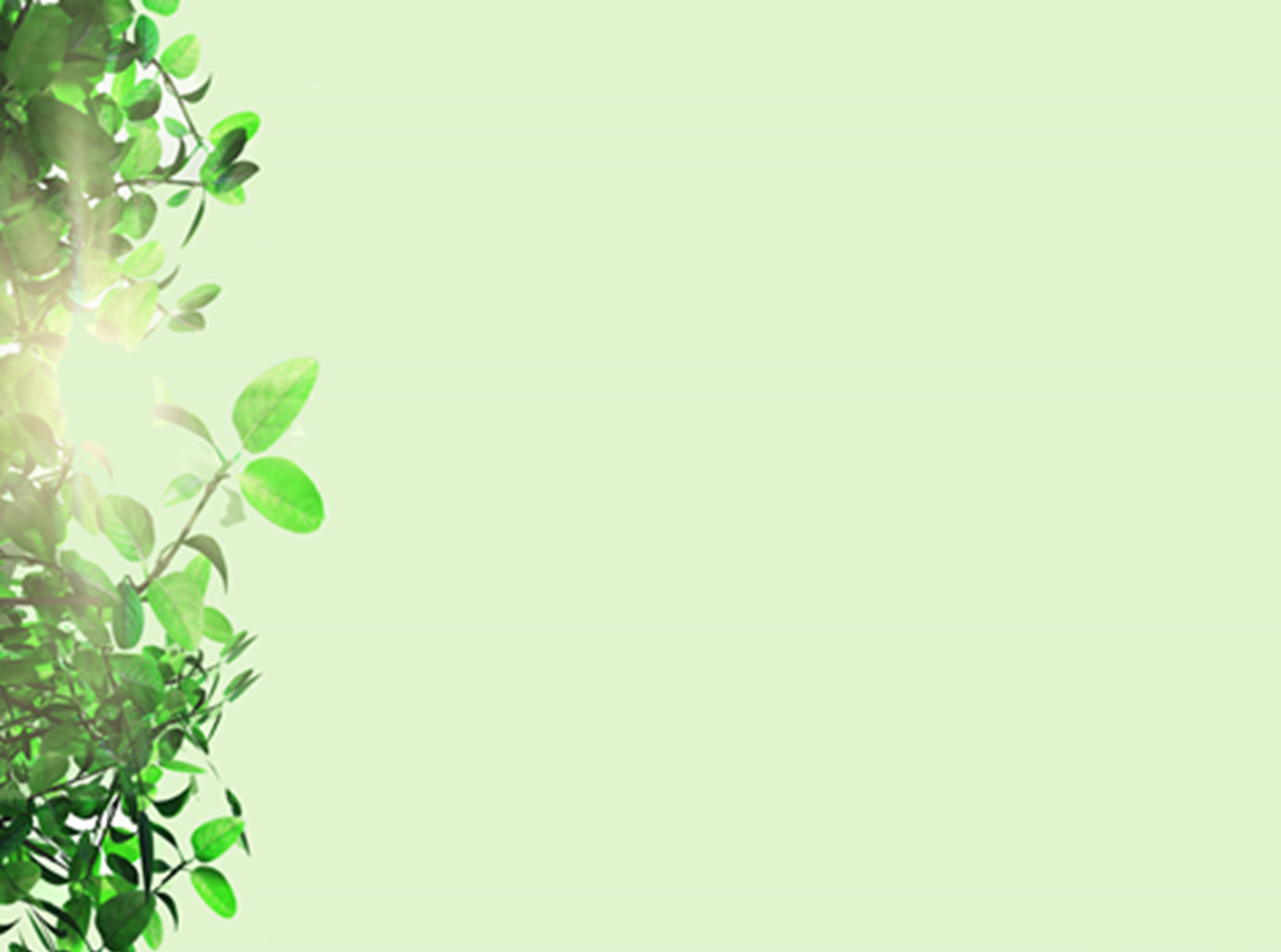 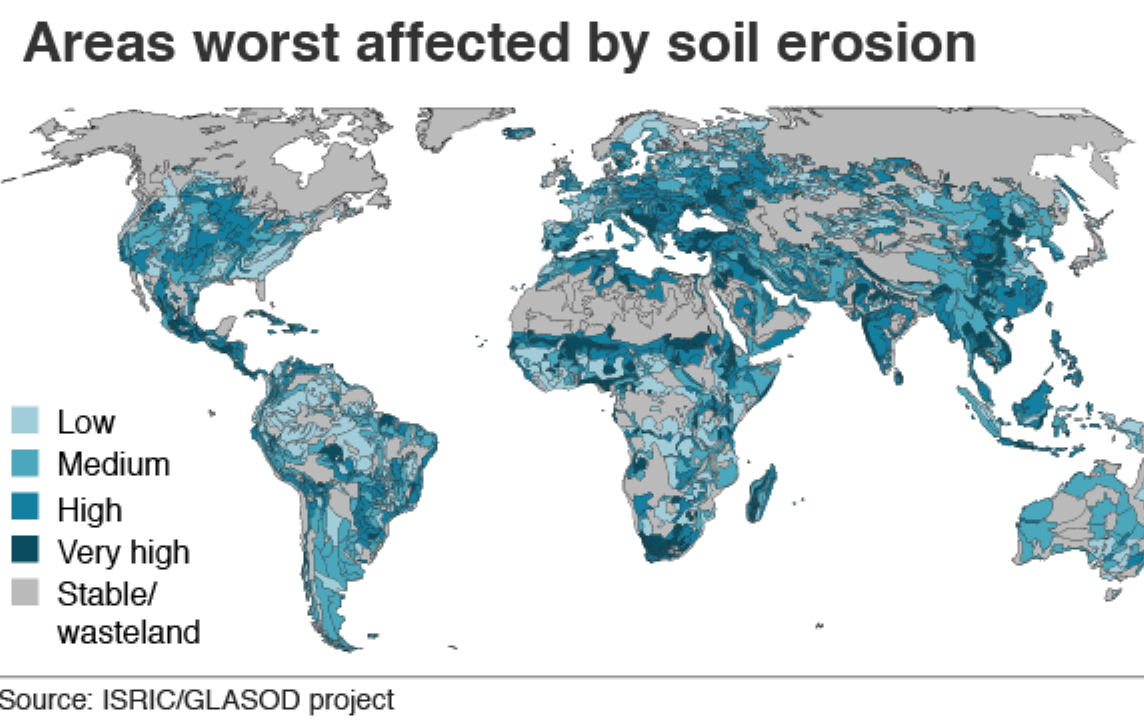 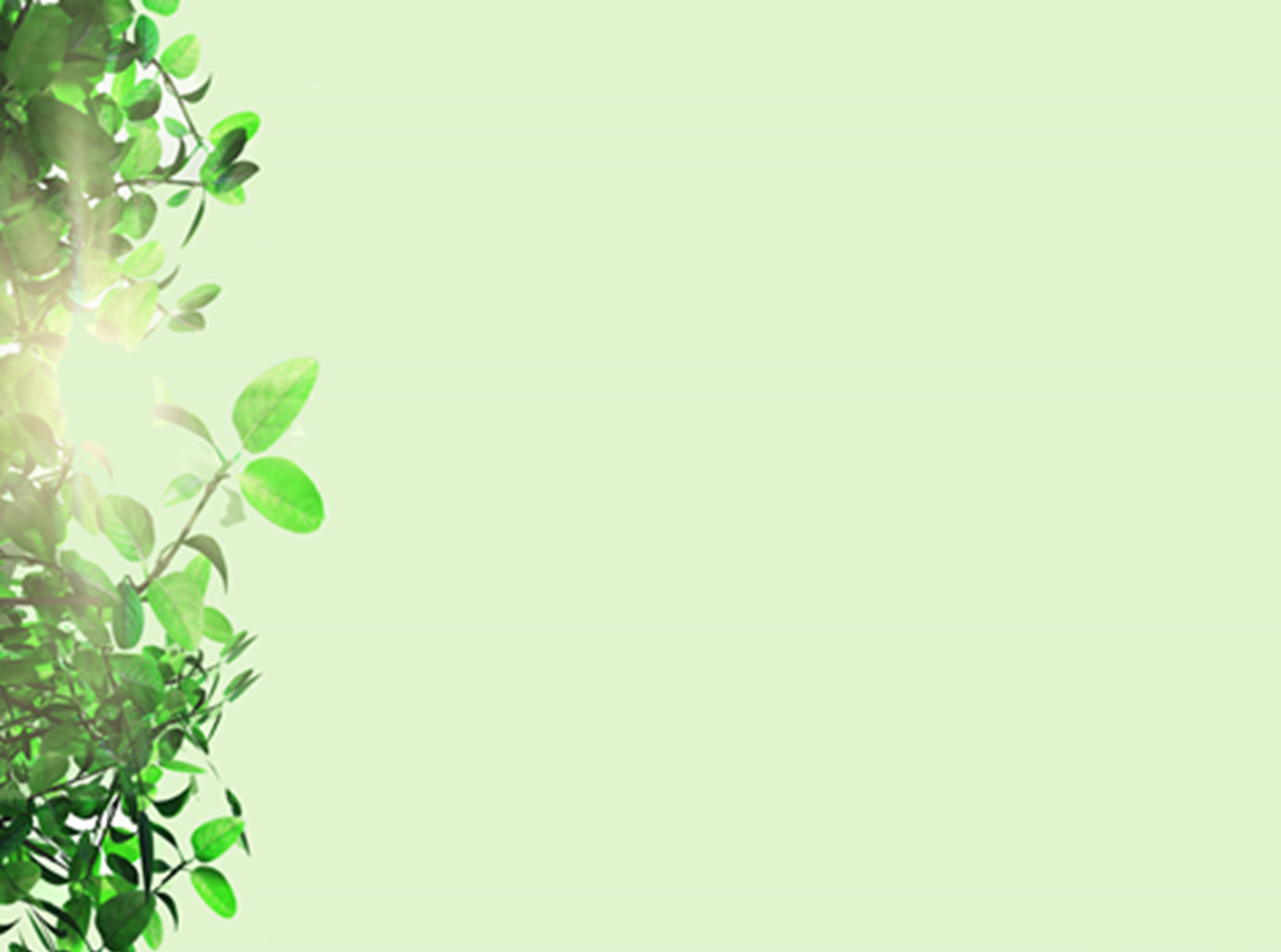 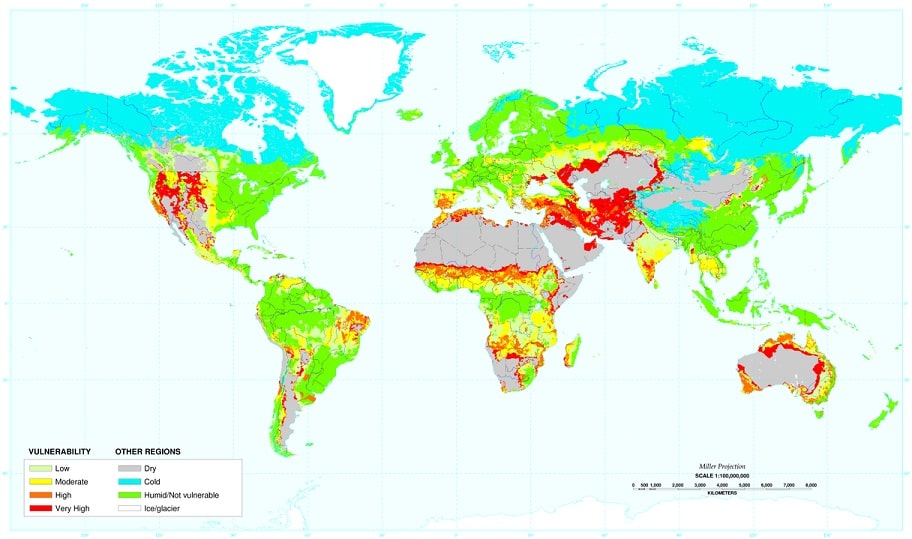 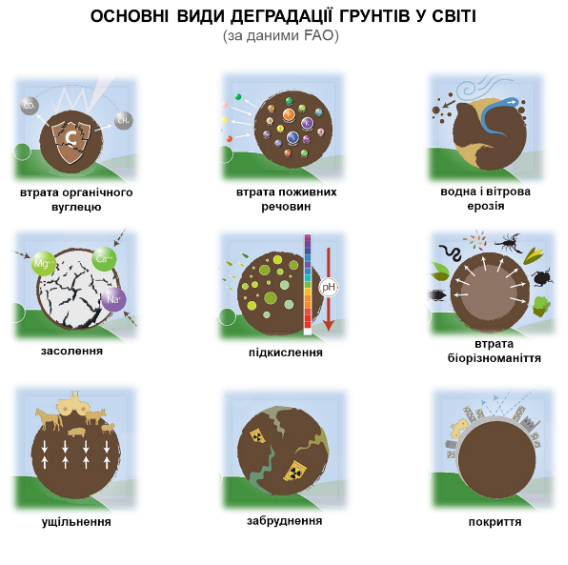 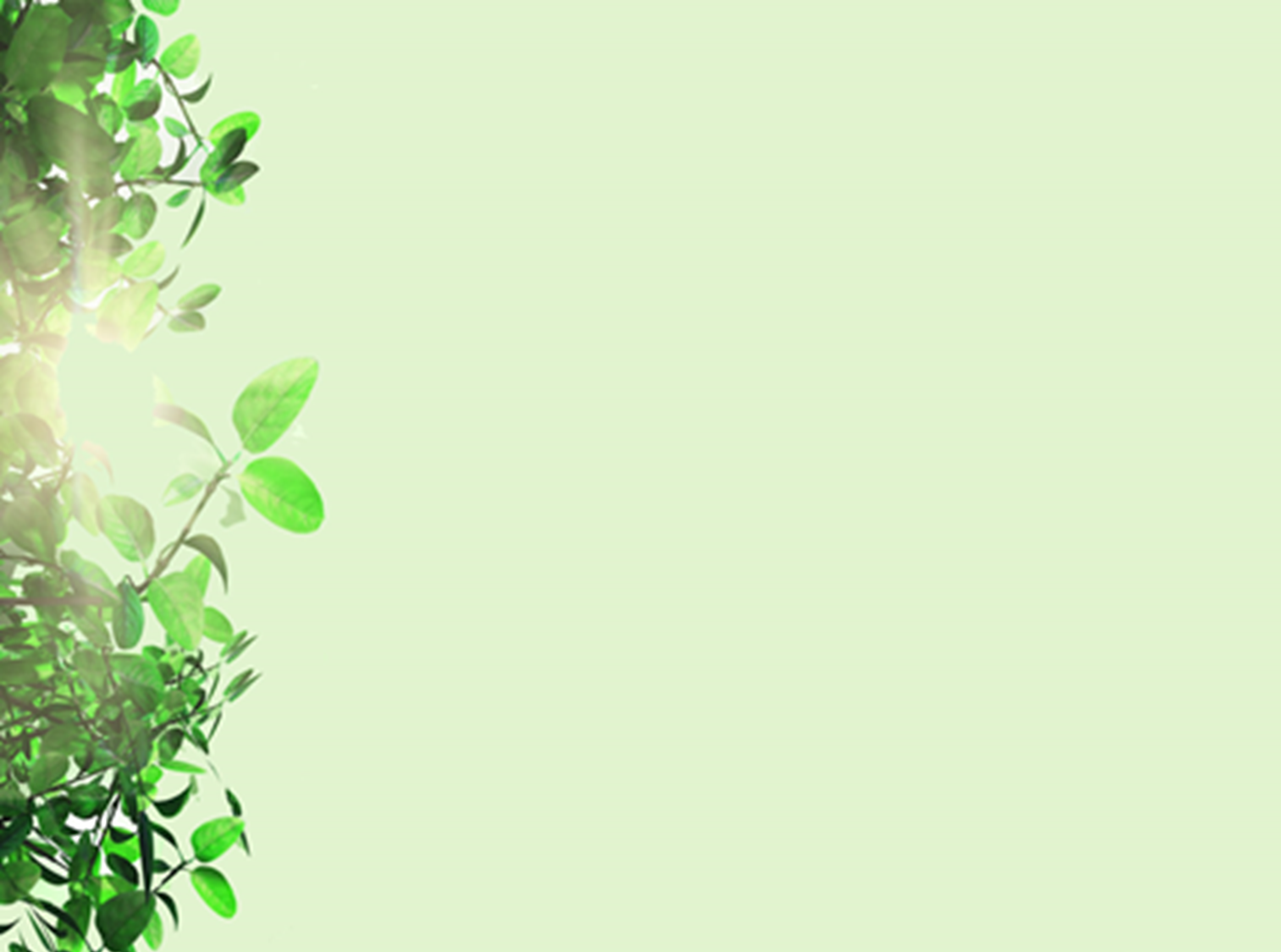 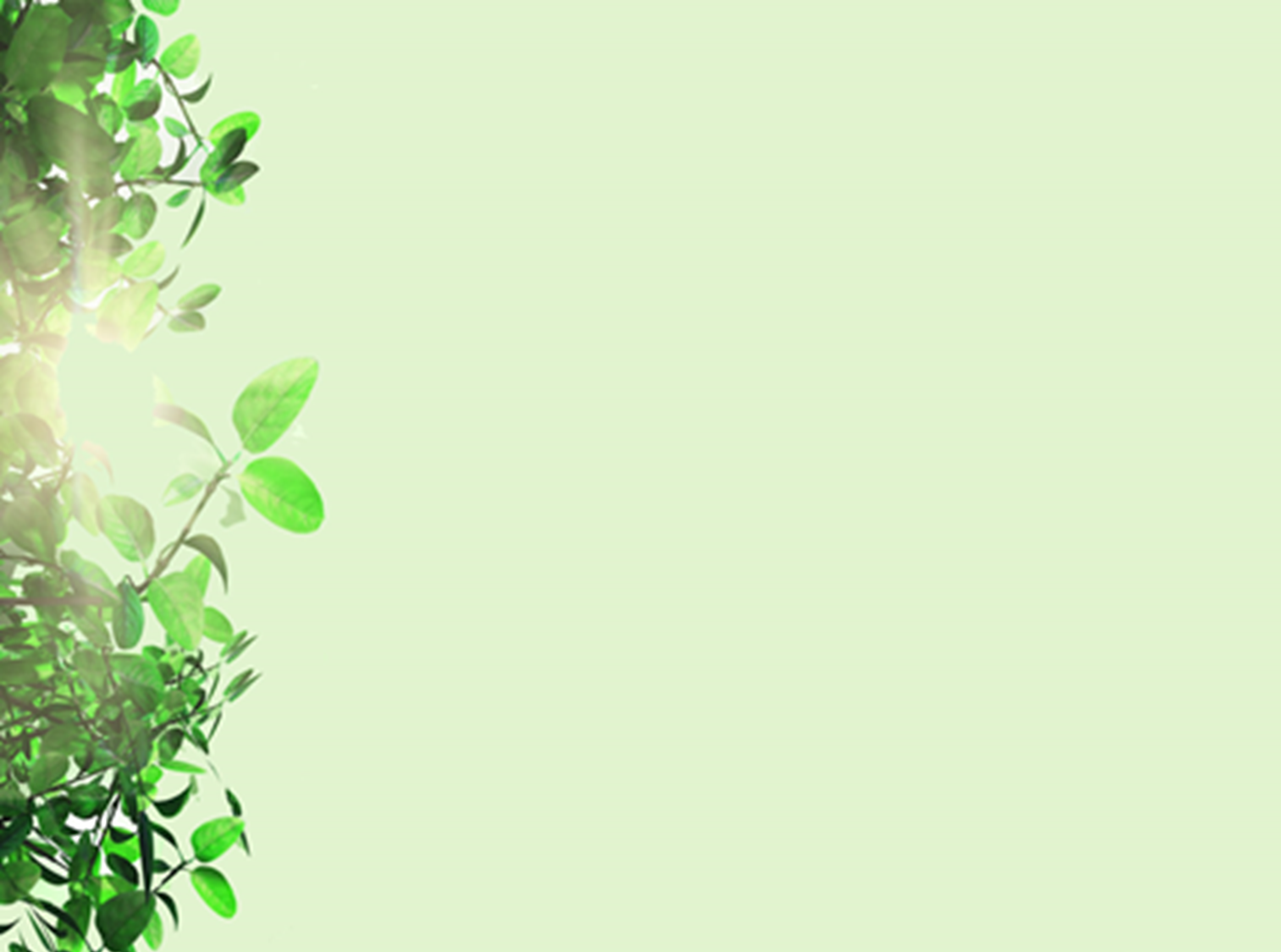 Забруднення ґрунтів
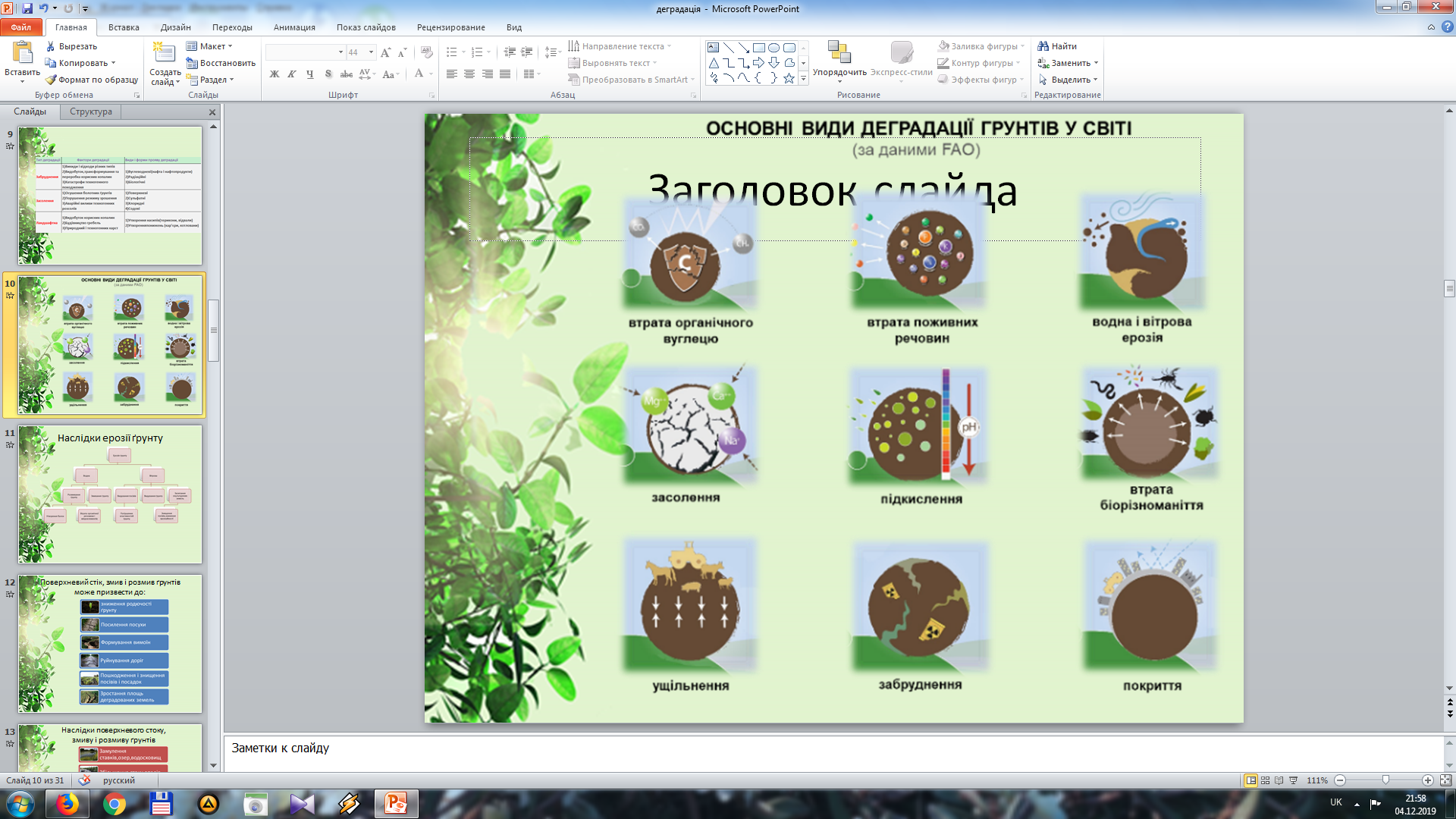 Процес накопичення у ґрунті надлишкової кількості речовин і організмів унаслідок впливу людини
поступова зміна фізичних і хімічних властивостей ґрунту;
порушення геохімічного середовища;
погіршення родючості.
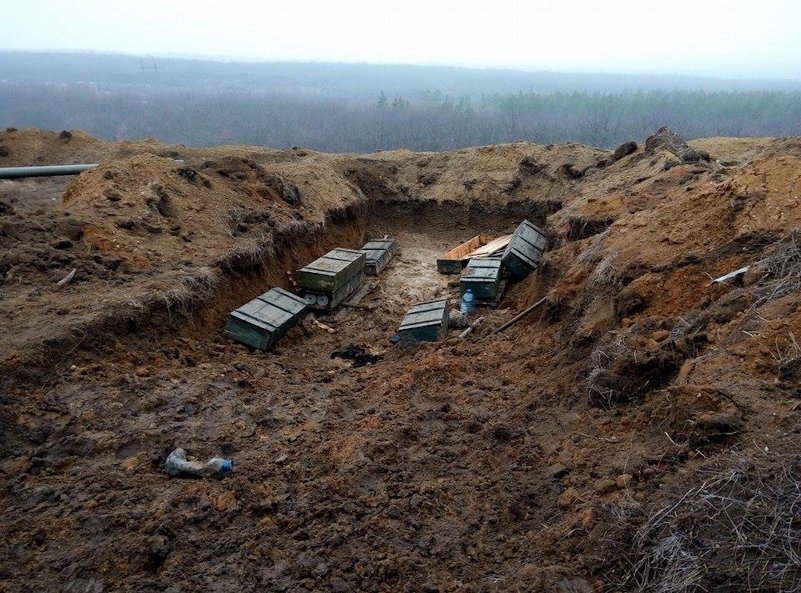 Засолення ґрунтів
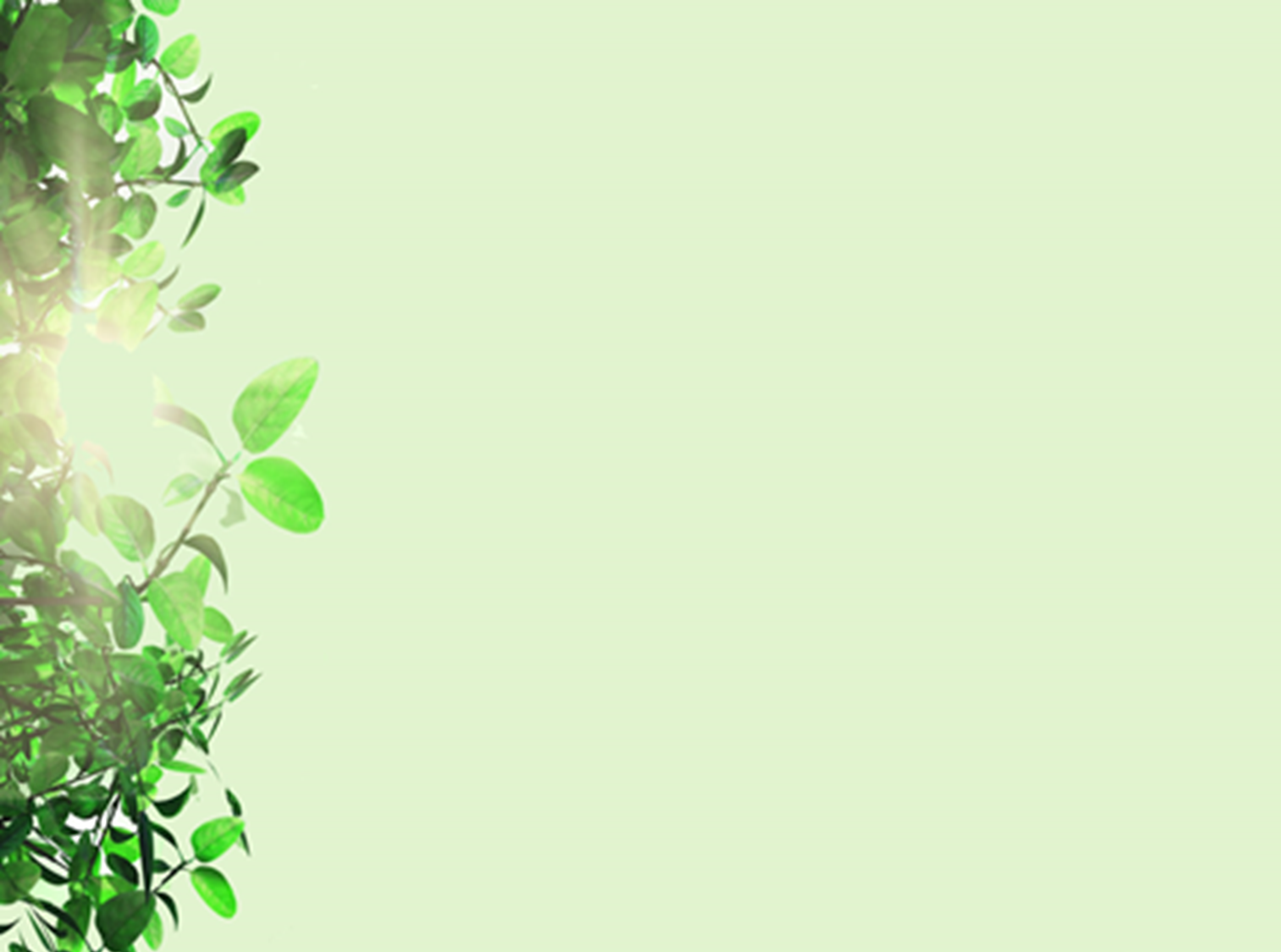 Процес накопичення надлишкових шкідливих солей
 у верхніх шарах ґрунту
зникнення багатьох видів рослин;
формування солелюбних видів.
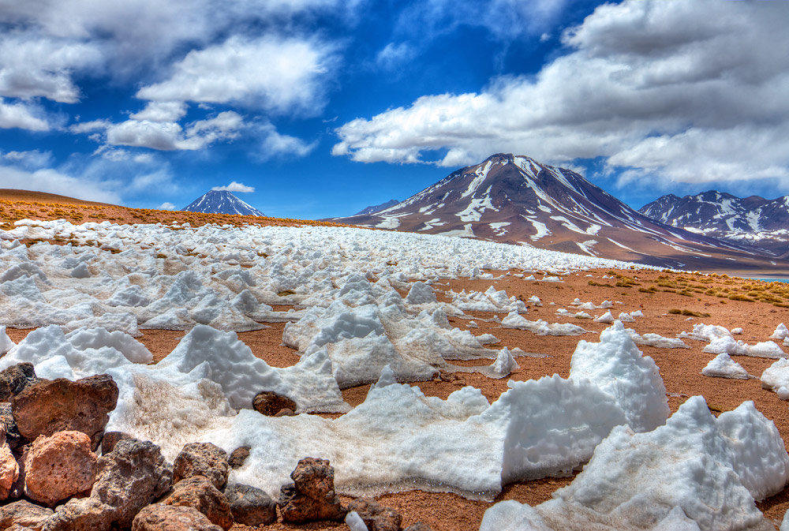 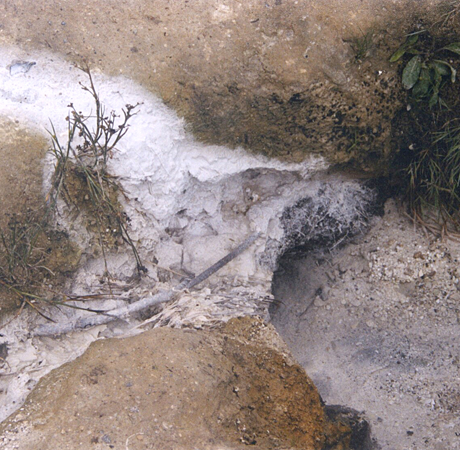 Опустелювання
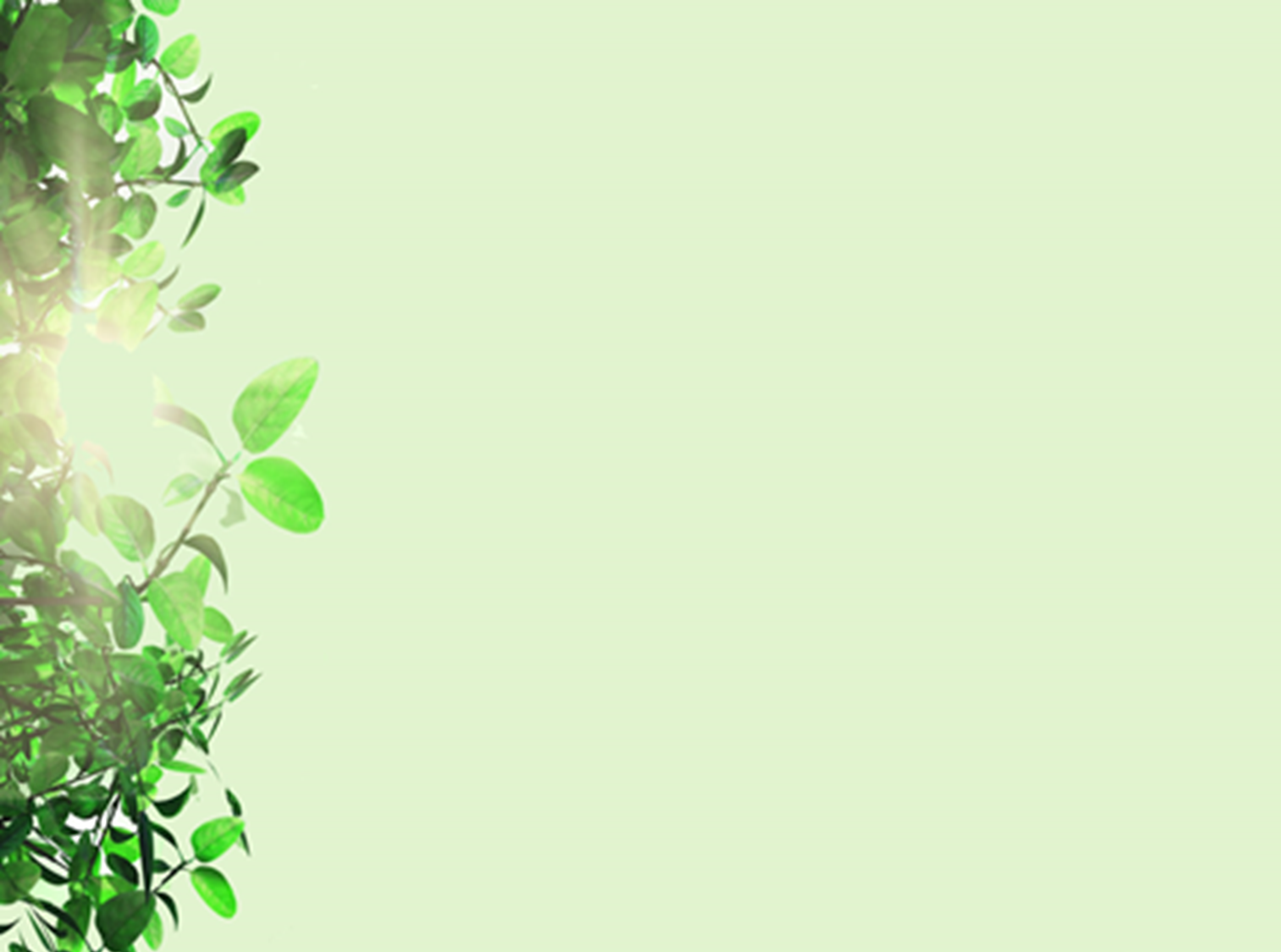 Втрата територією природо-ресурсного потенціалу,
зниження рівня біологічної продуктивності
зростання процесу ерозії земель;
дефіцит водних ресурсів;
наростання продовольчої проблеми.
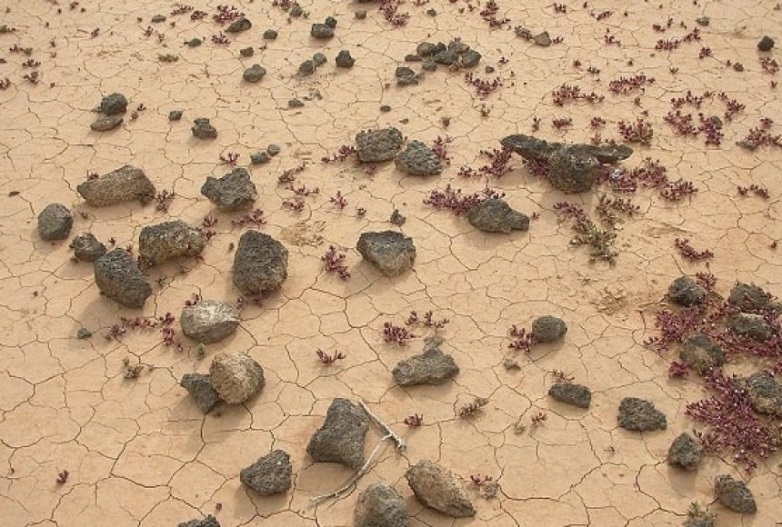 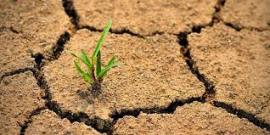 Підкислення ґрунтів
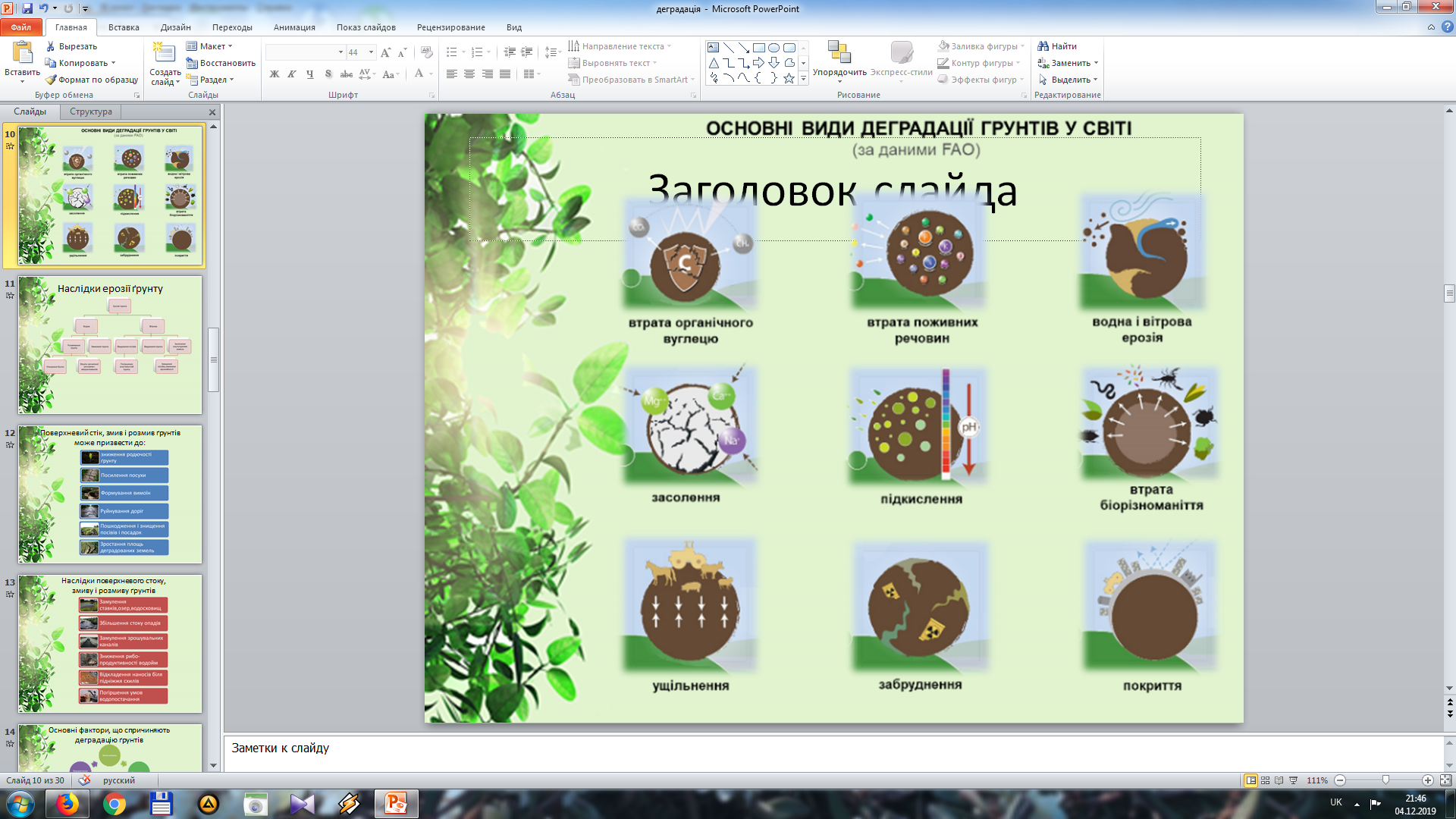 Процес зниження рівня кислотності ґрунту (pH) 
через забруднення хімічними речовинами.
порушення вуглеводневого і білкового обміну рослин;
зниження врожайності;
можлива загибель культурних посівів;
погіршується фільтраційна здатність та проникність ґрунту.
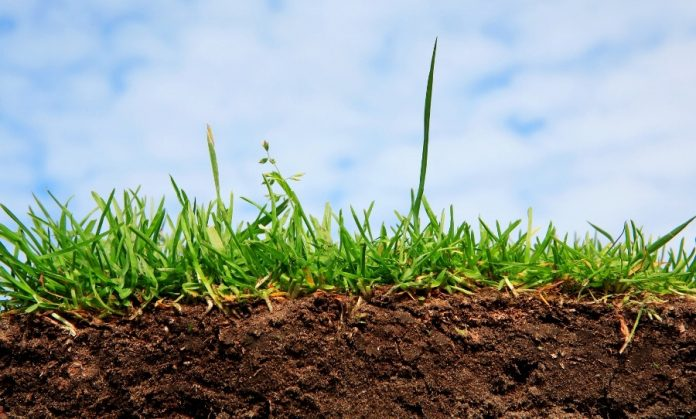 Наслідки ерозії ґрунту
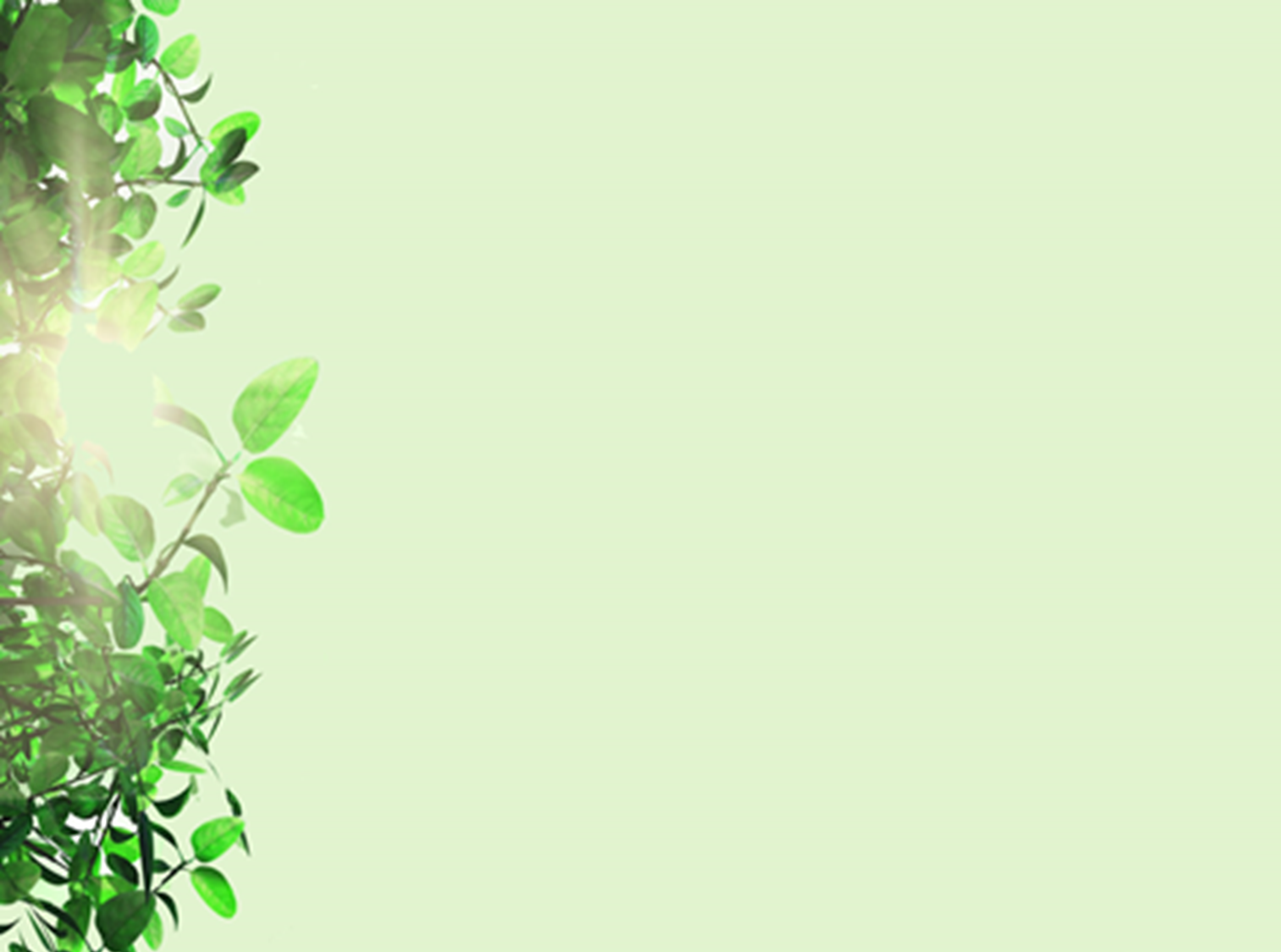 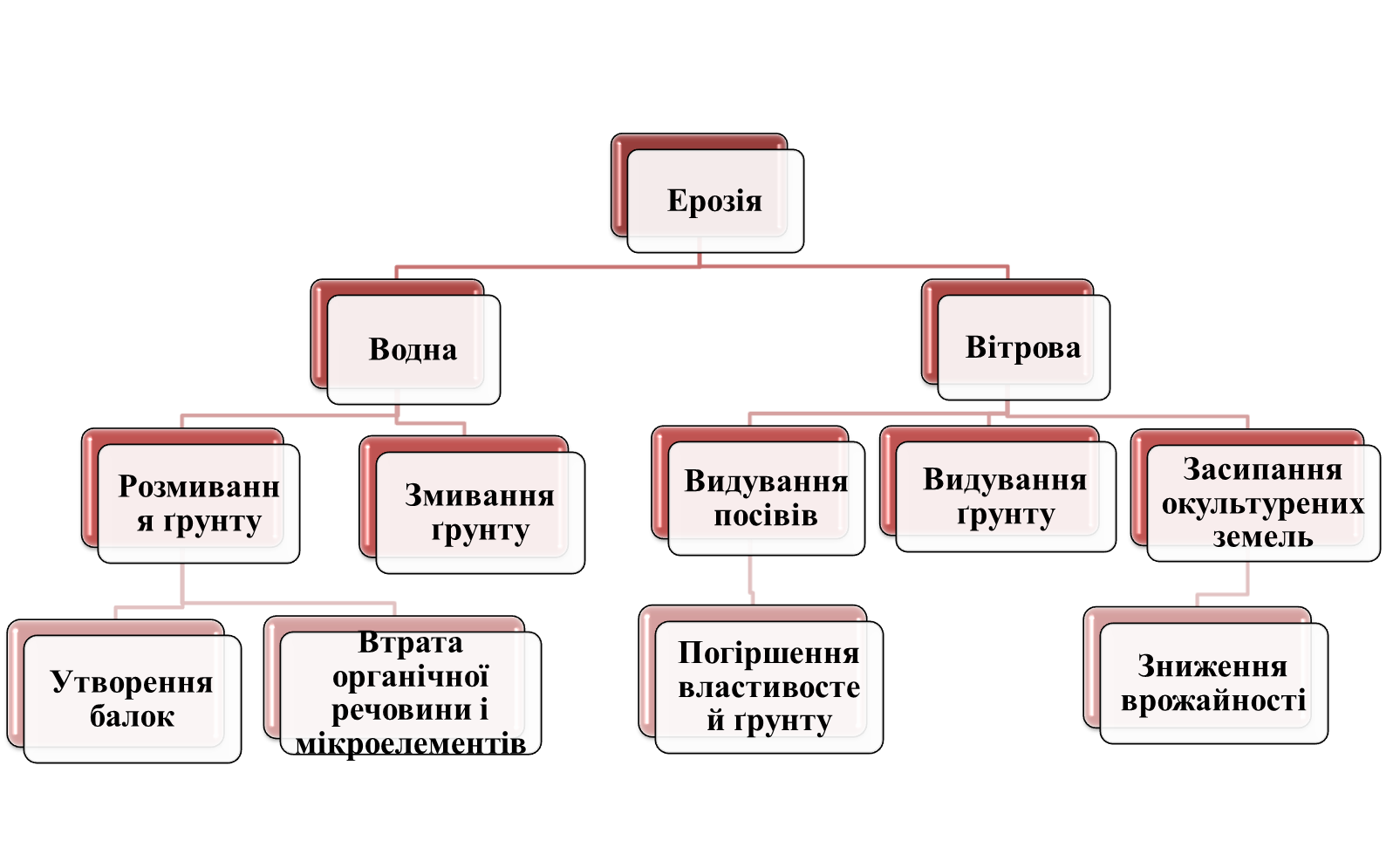 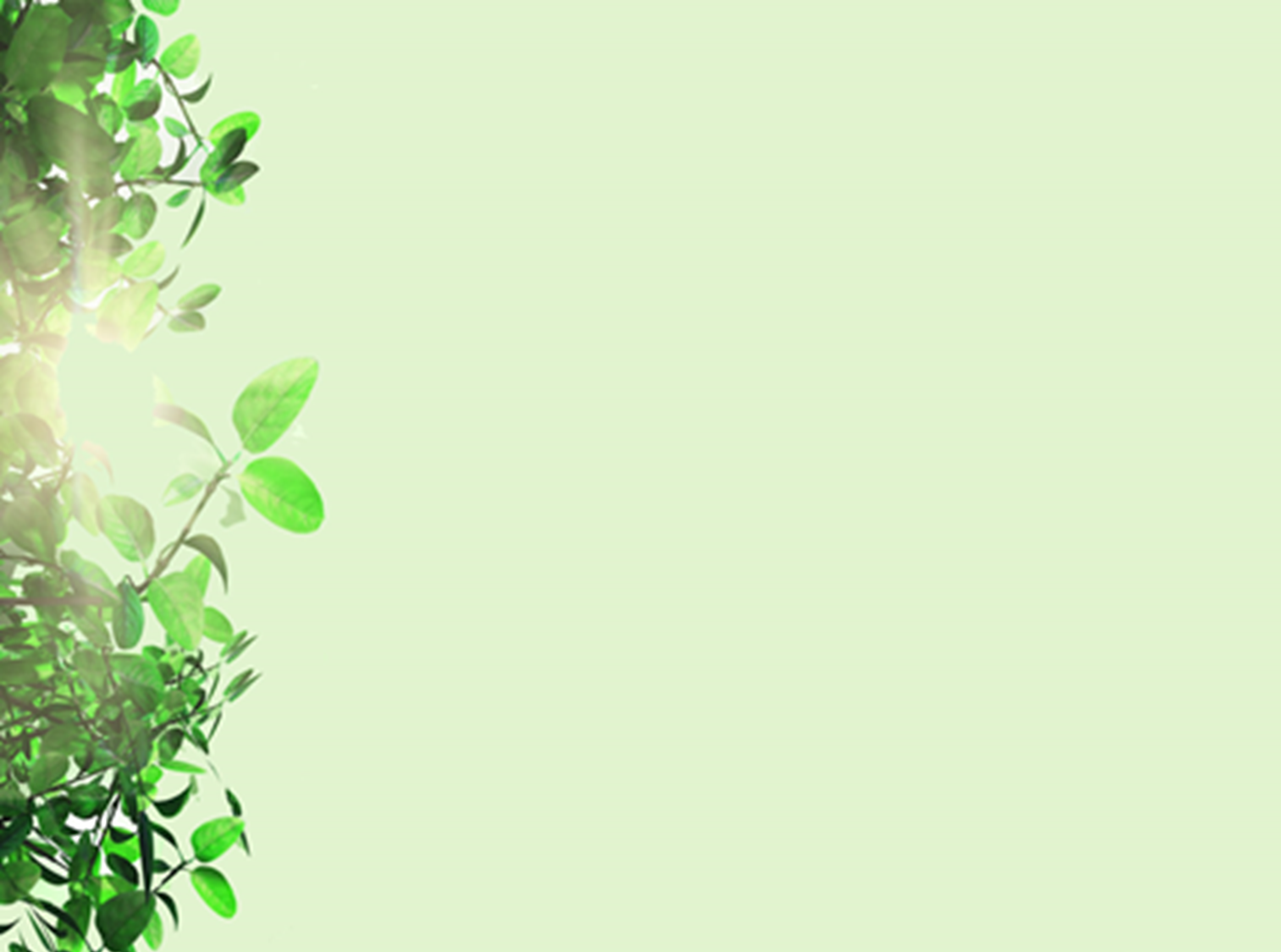 Поверхневий стік, змив і розмив ґрунтів може призвести до:
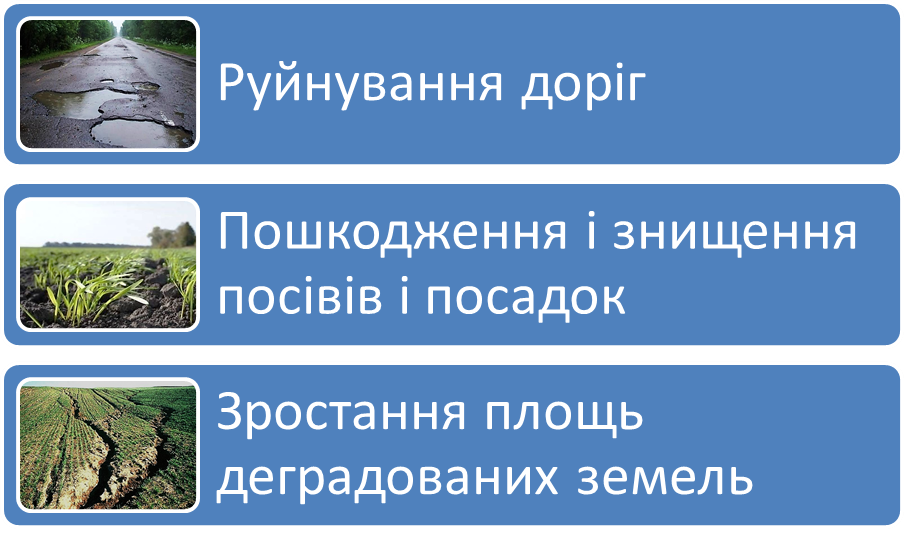 Наслідки поверхневого стоку, змиву і розмиву ґрунтів
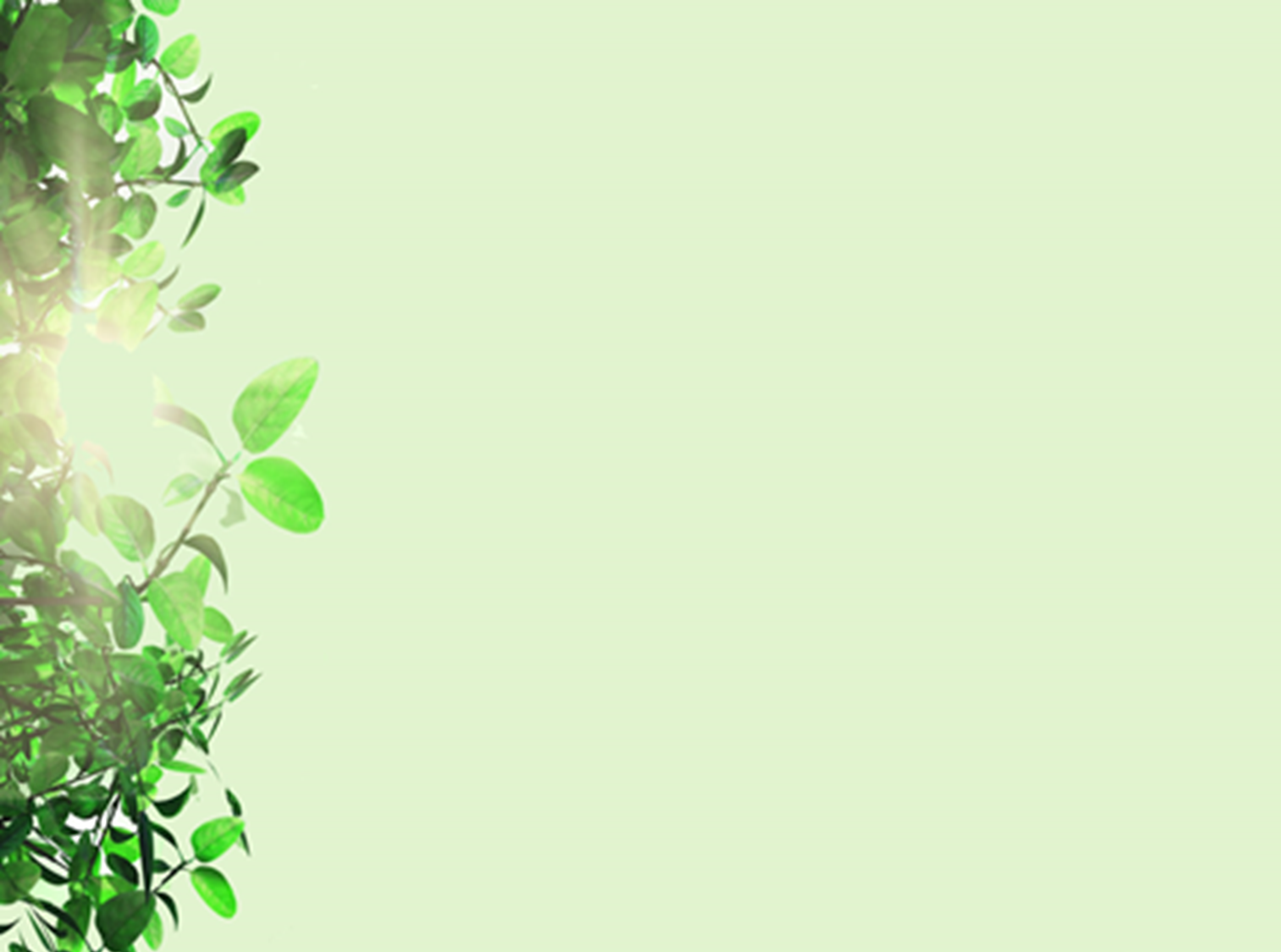 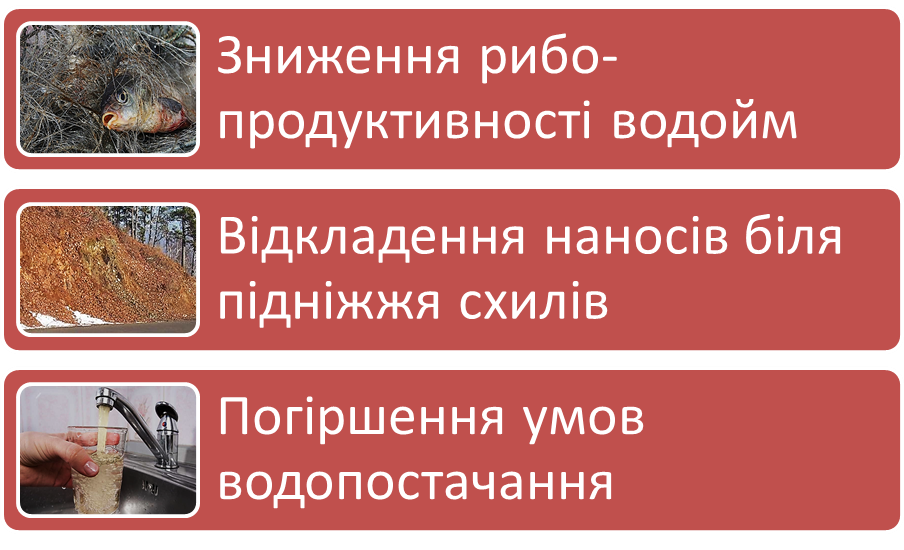 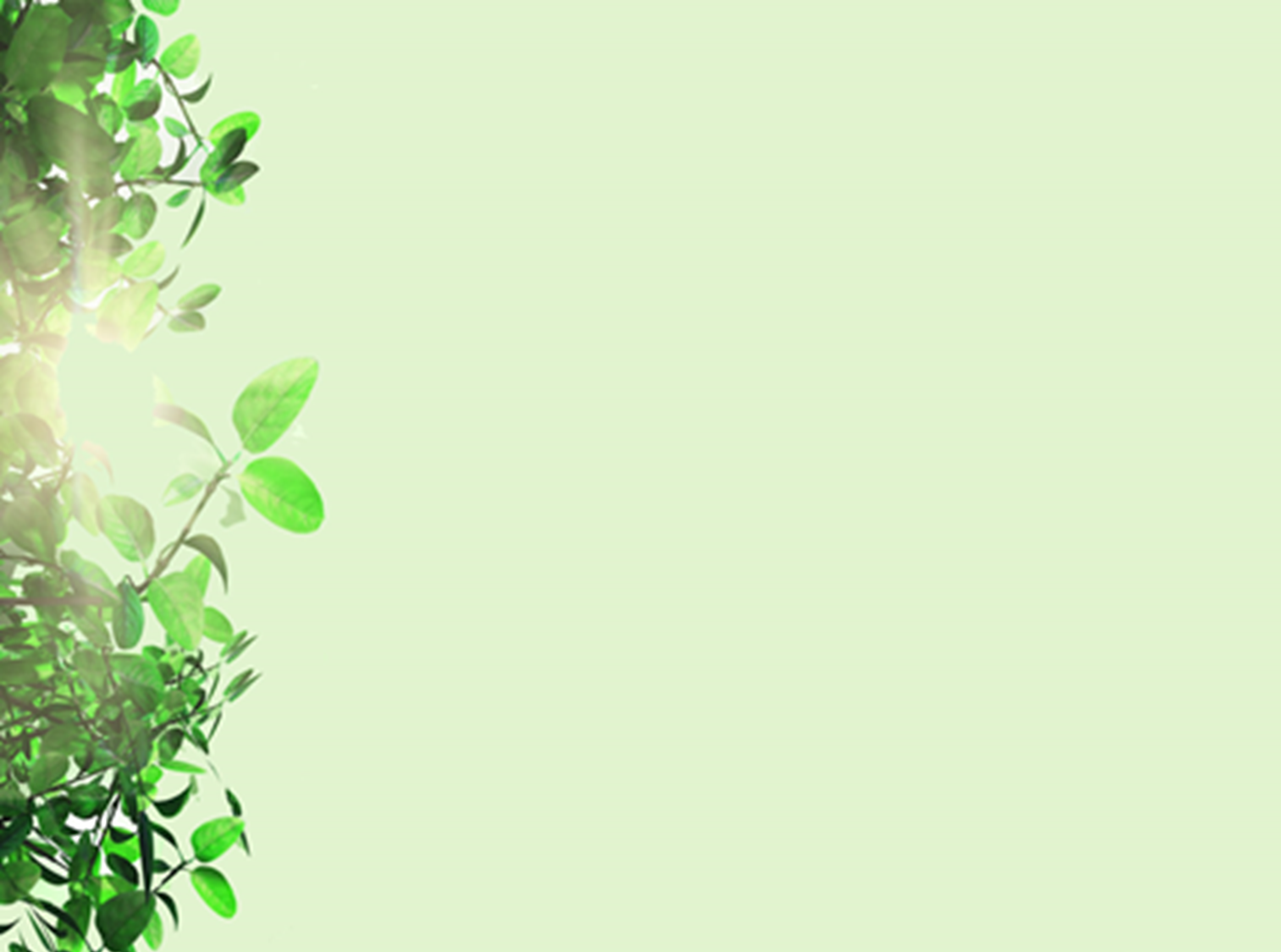 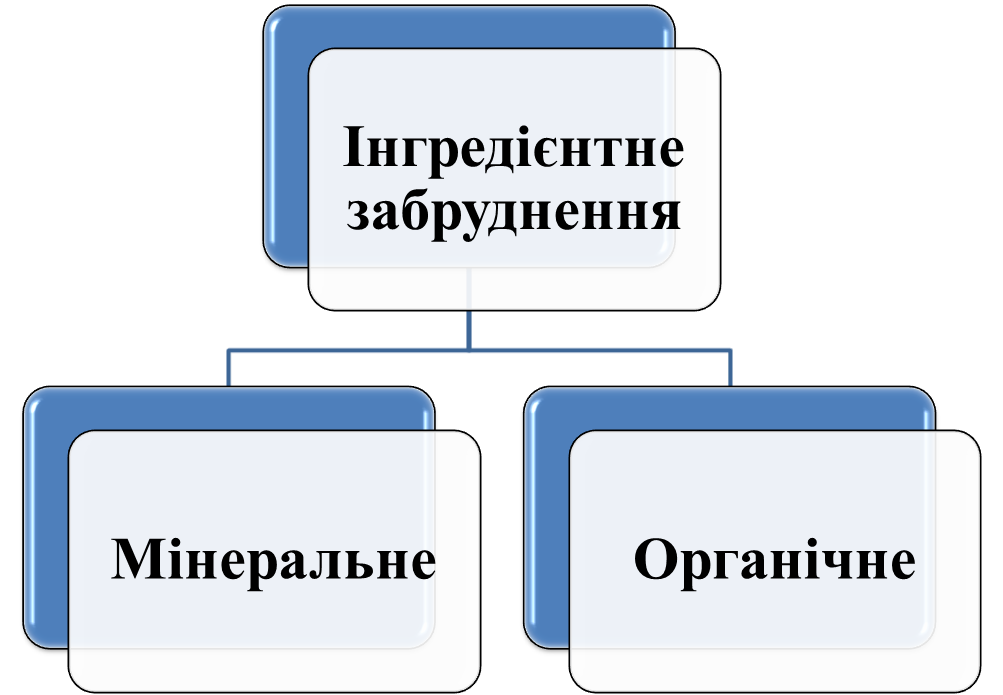 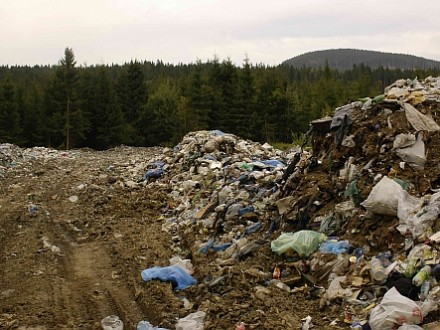 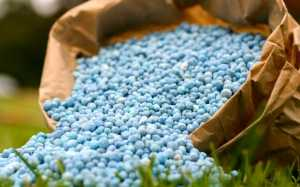 Забруднення верхніх шарів ґрунту
Надходження небезпечних речовин до ґрунту
Утворення шкідливих вторинних відходів
Погіршення стану ґрунту
Погіршення якості сільськогосподарської продукції
Конфлікти про обробці та використанні землі
Прояви основних видів деградації ґрунтів лісостепу Сумської області
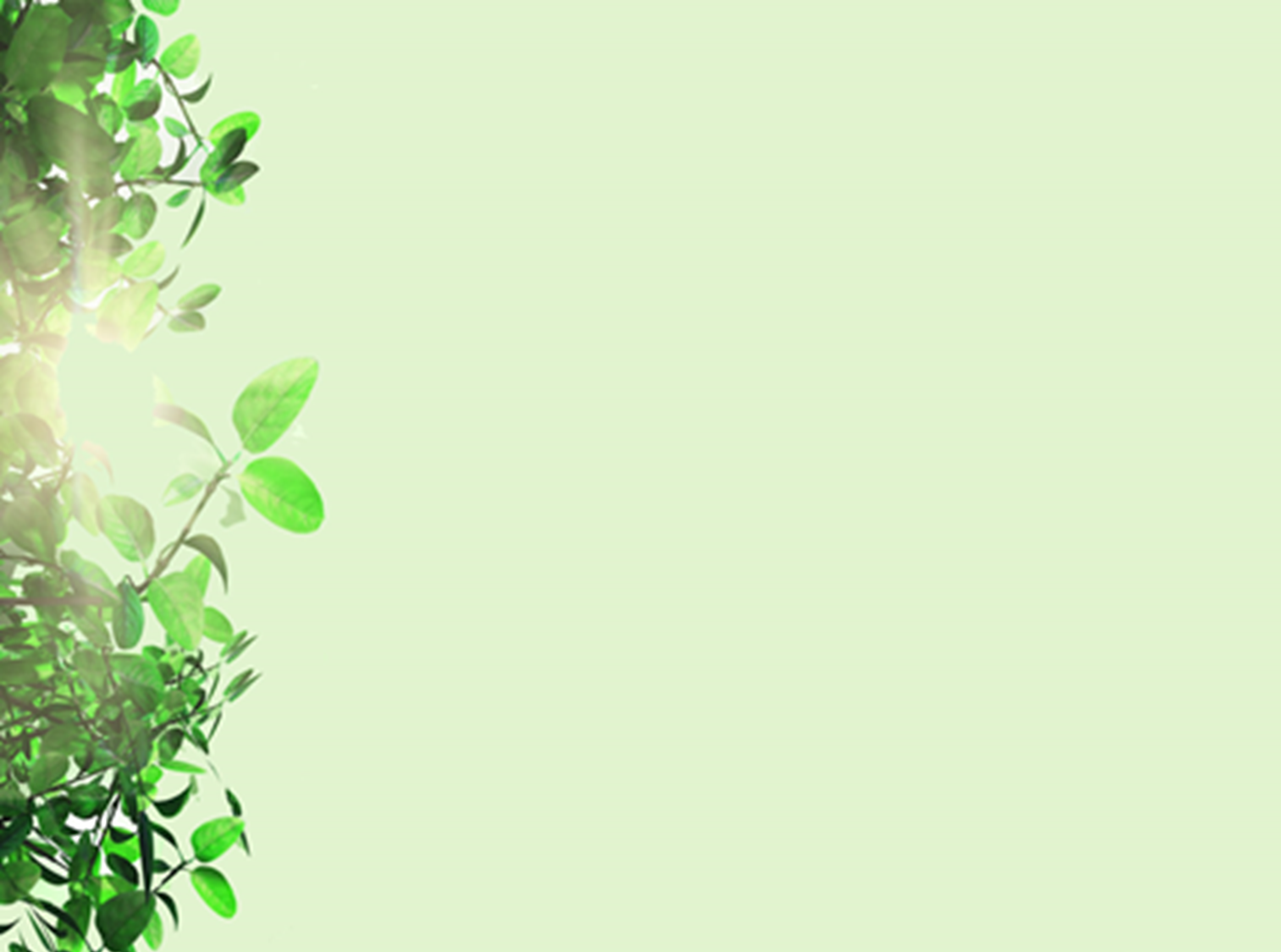 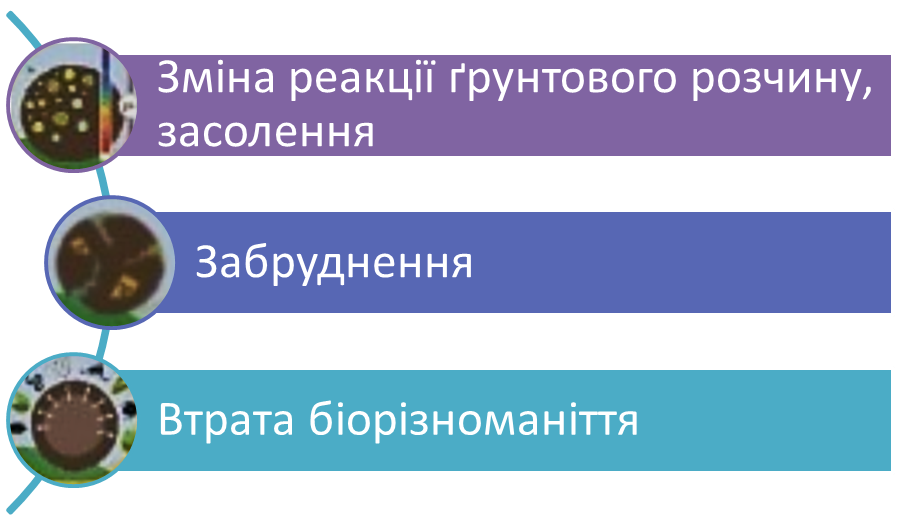 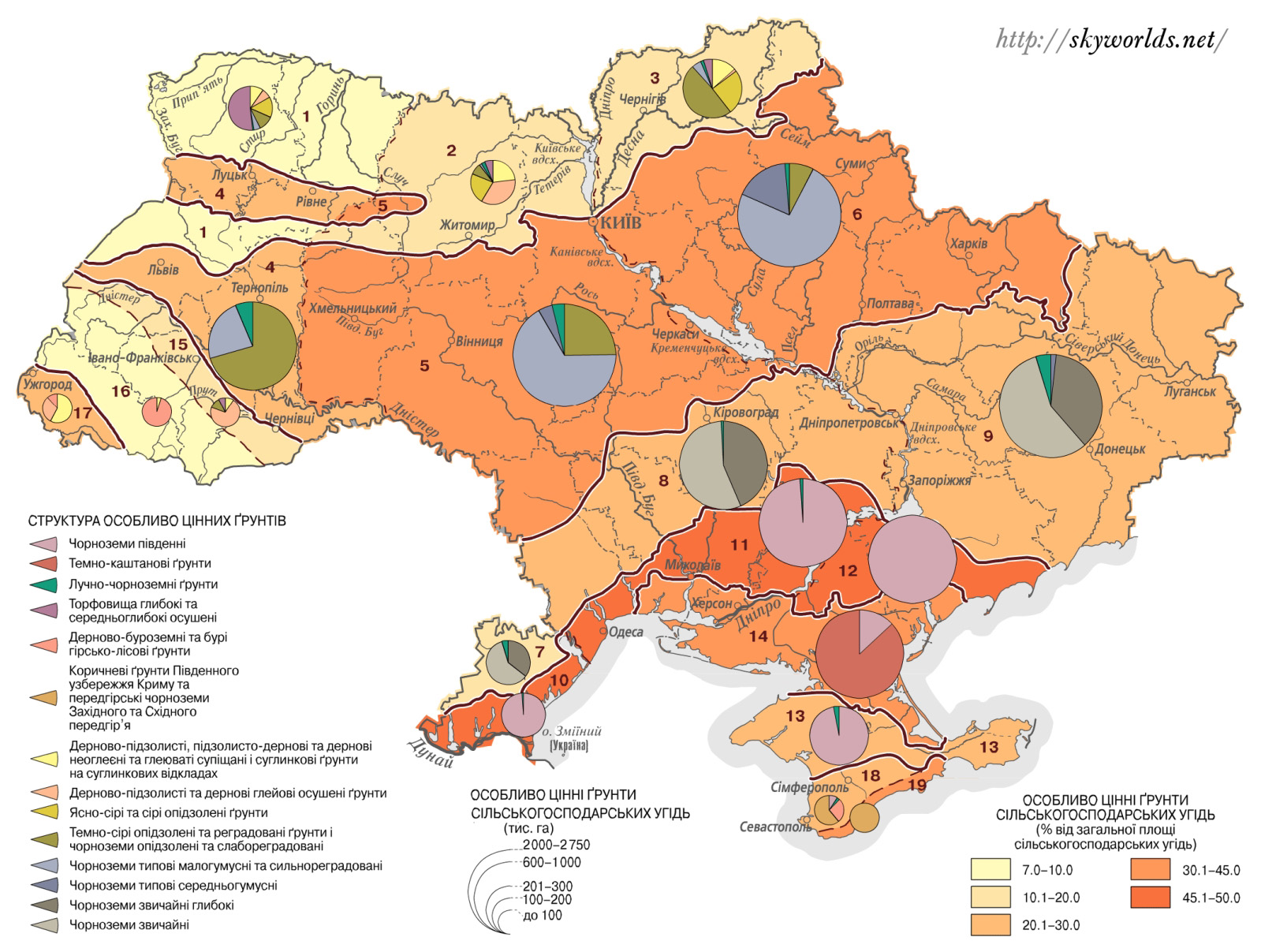 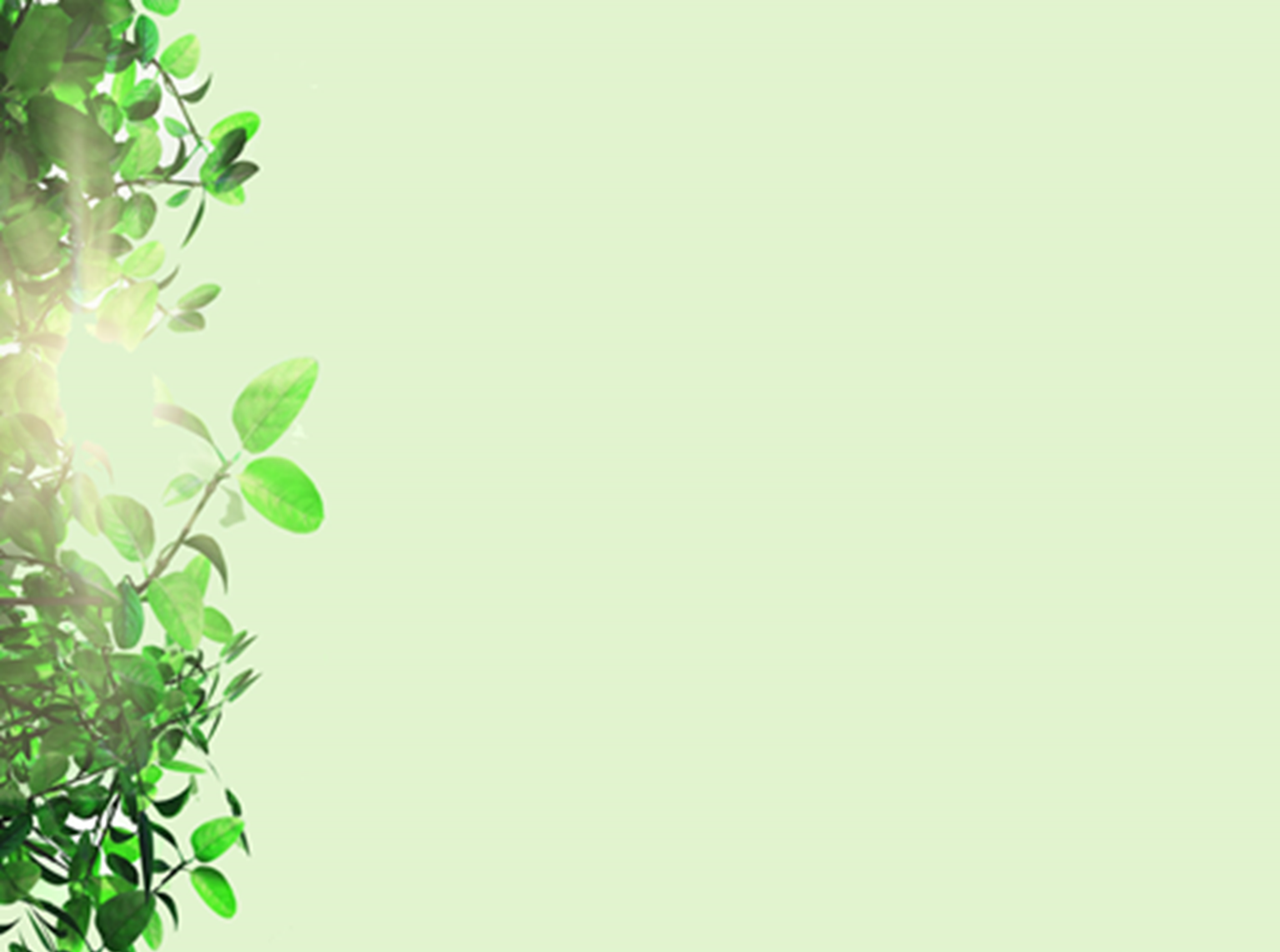 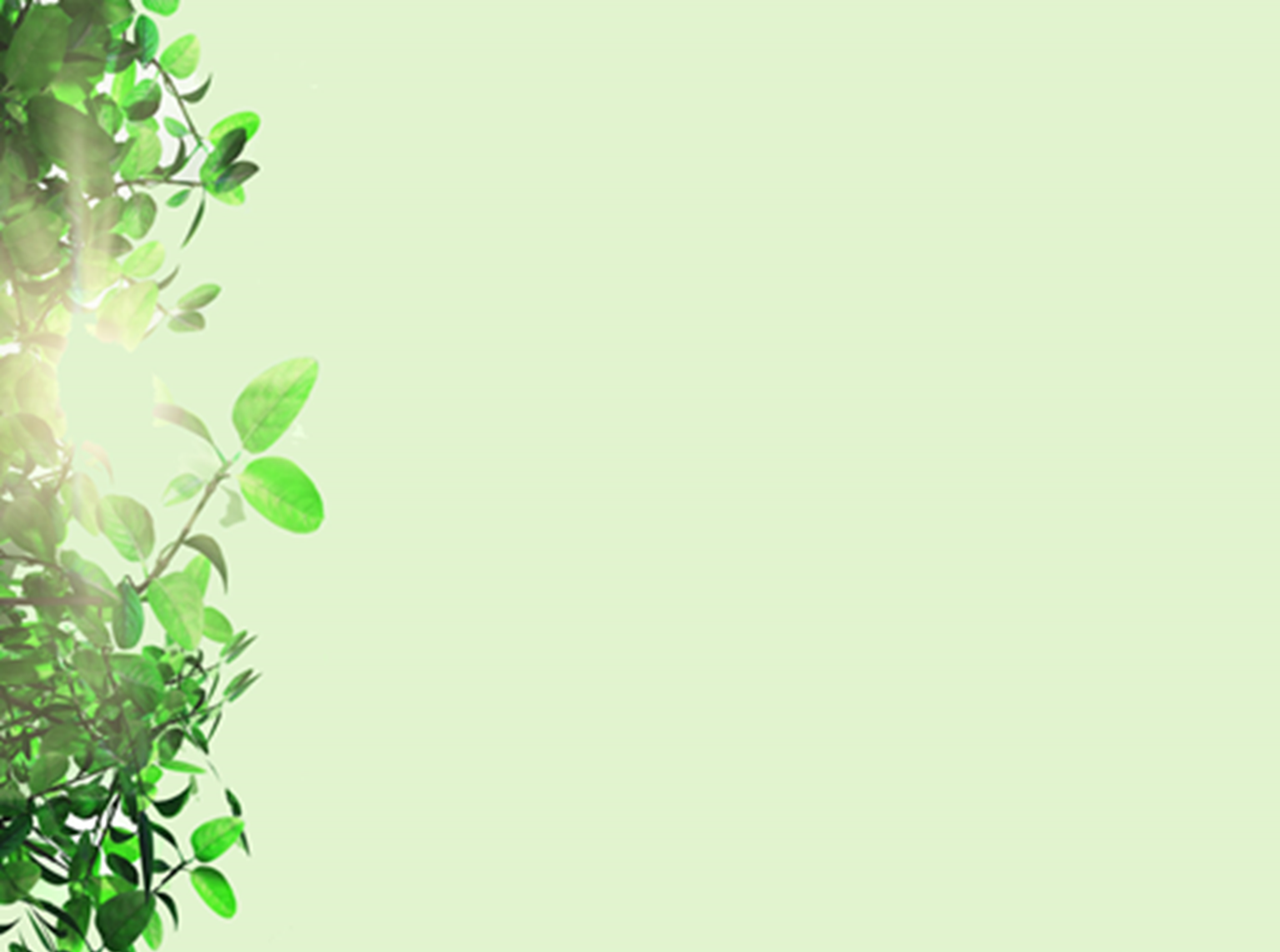 Площі та ступінь зменшення родючості орних ґрунтів України
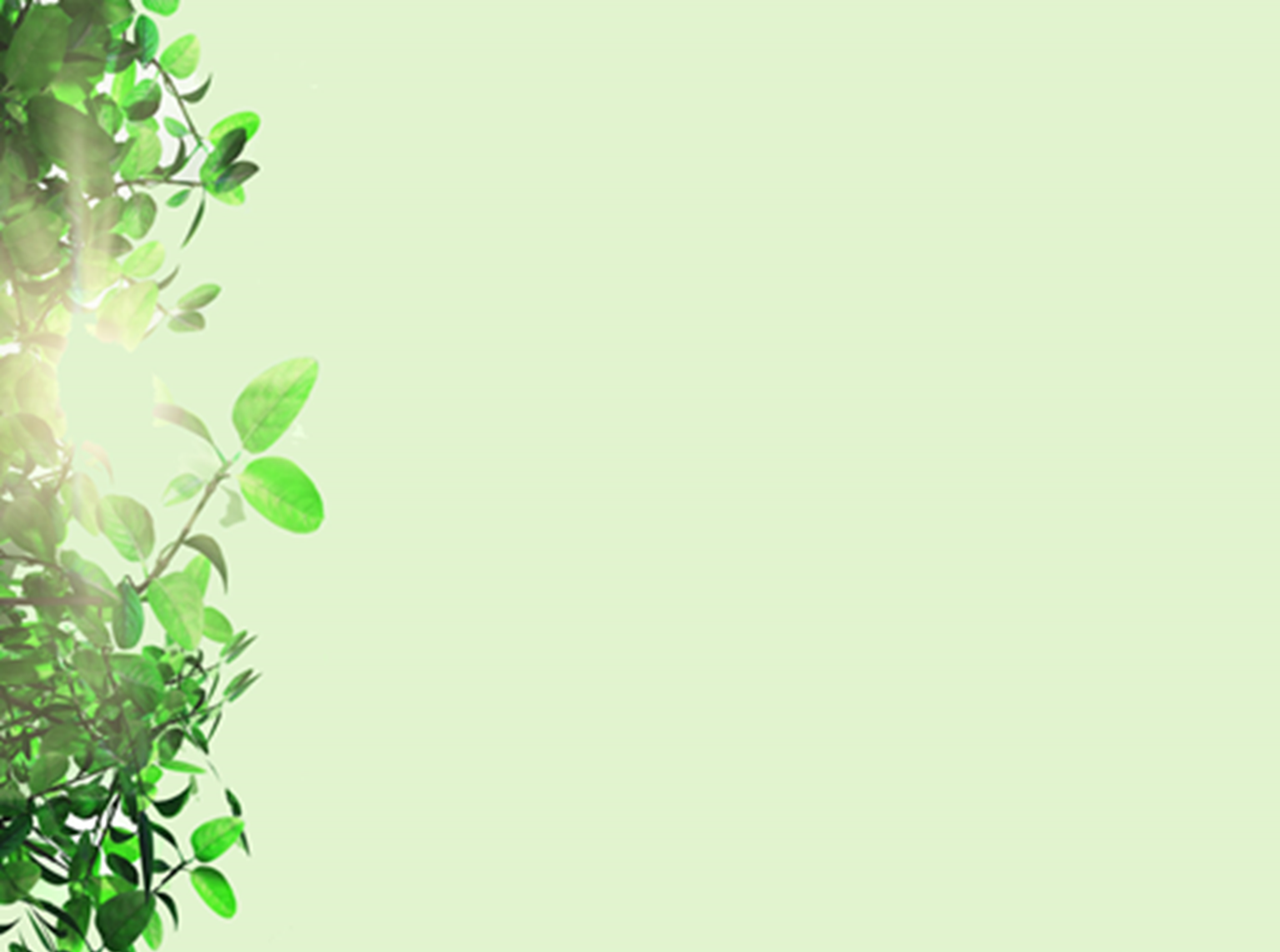 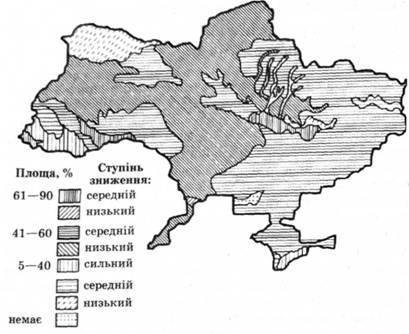 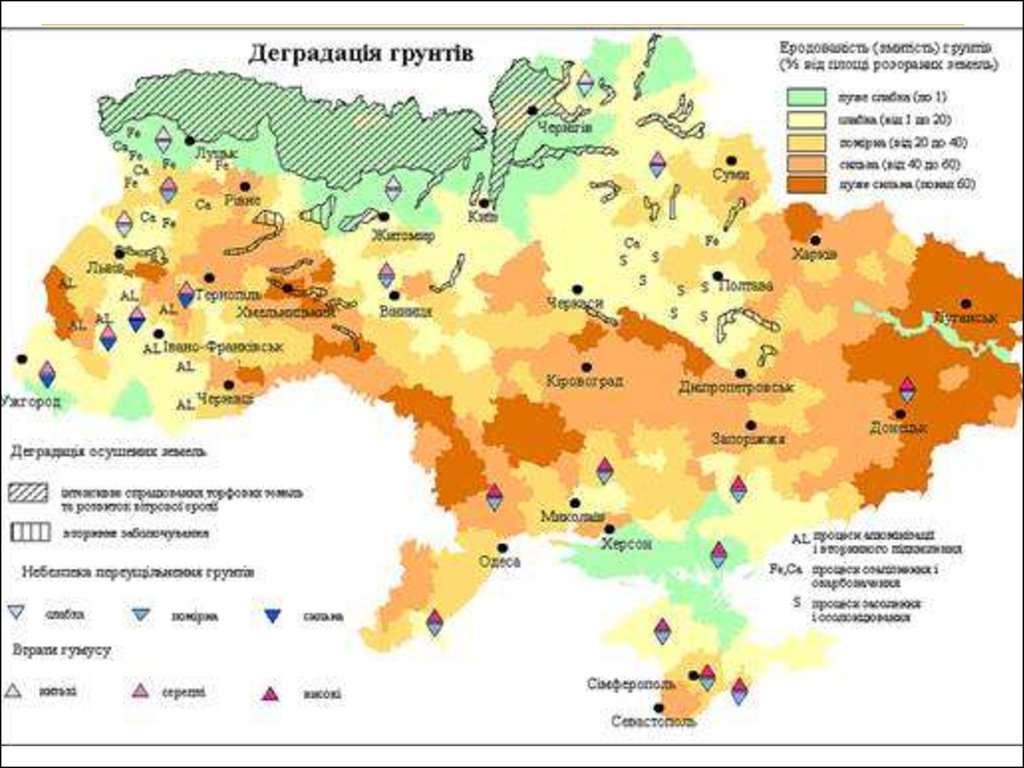 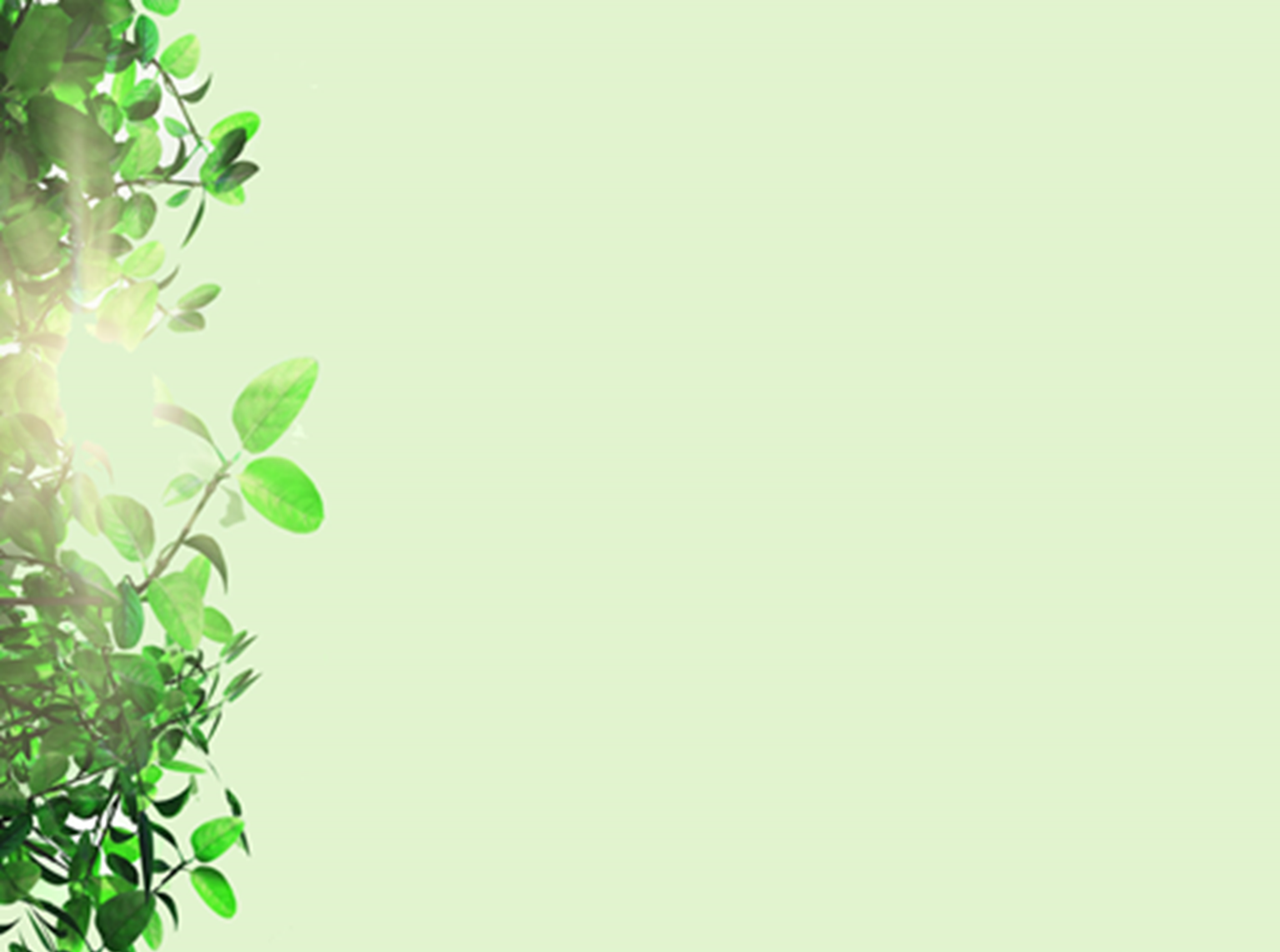 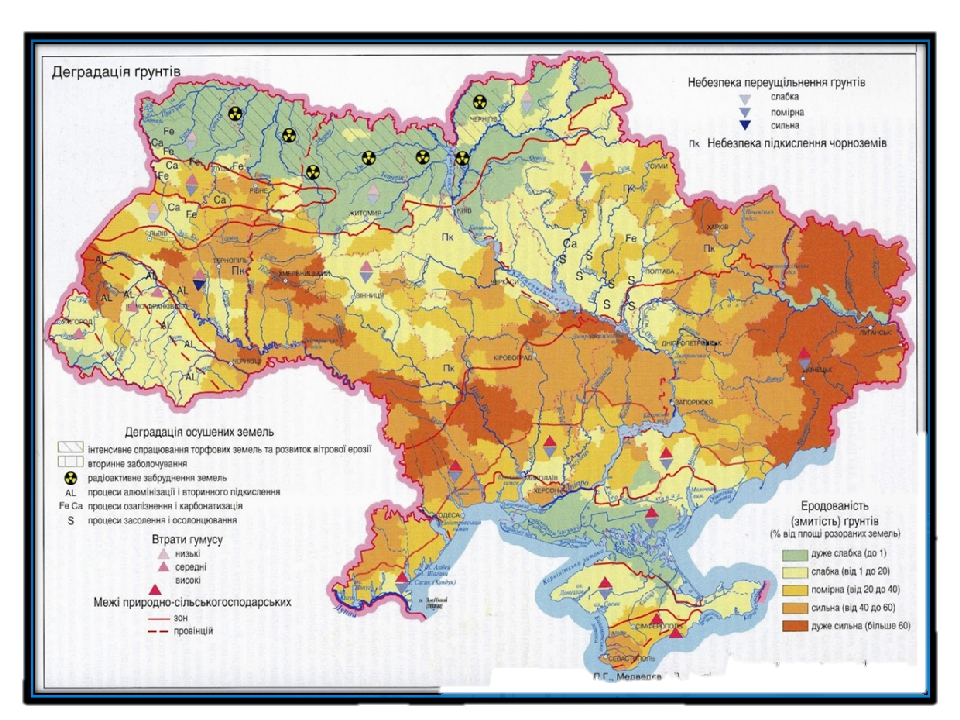 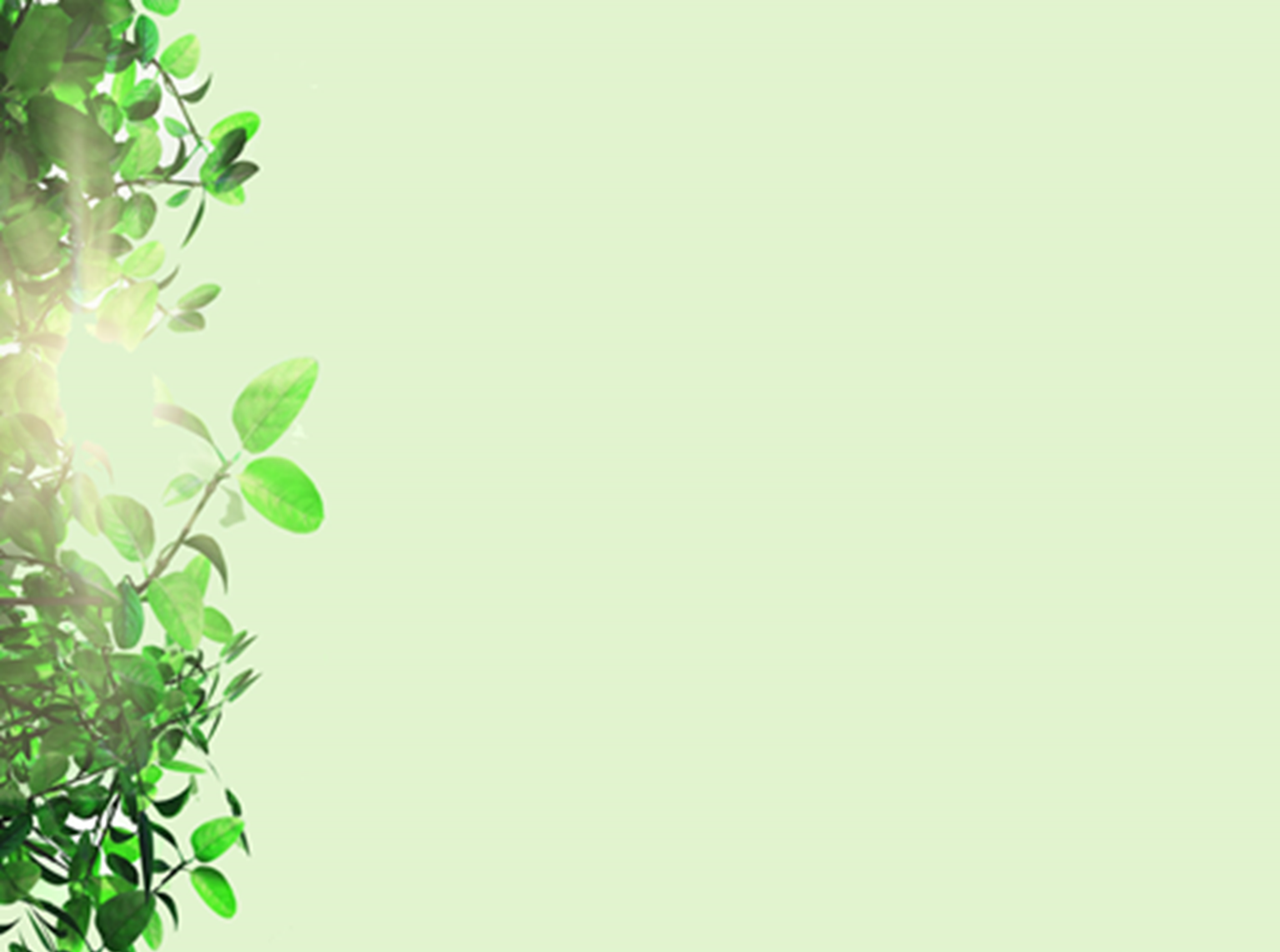 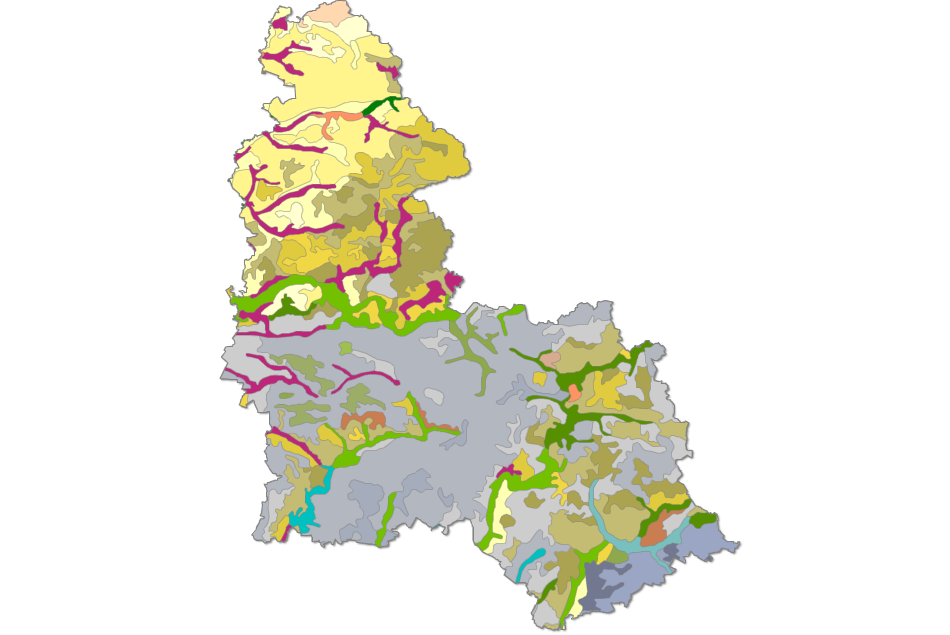 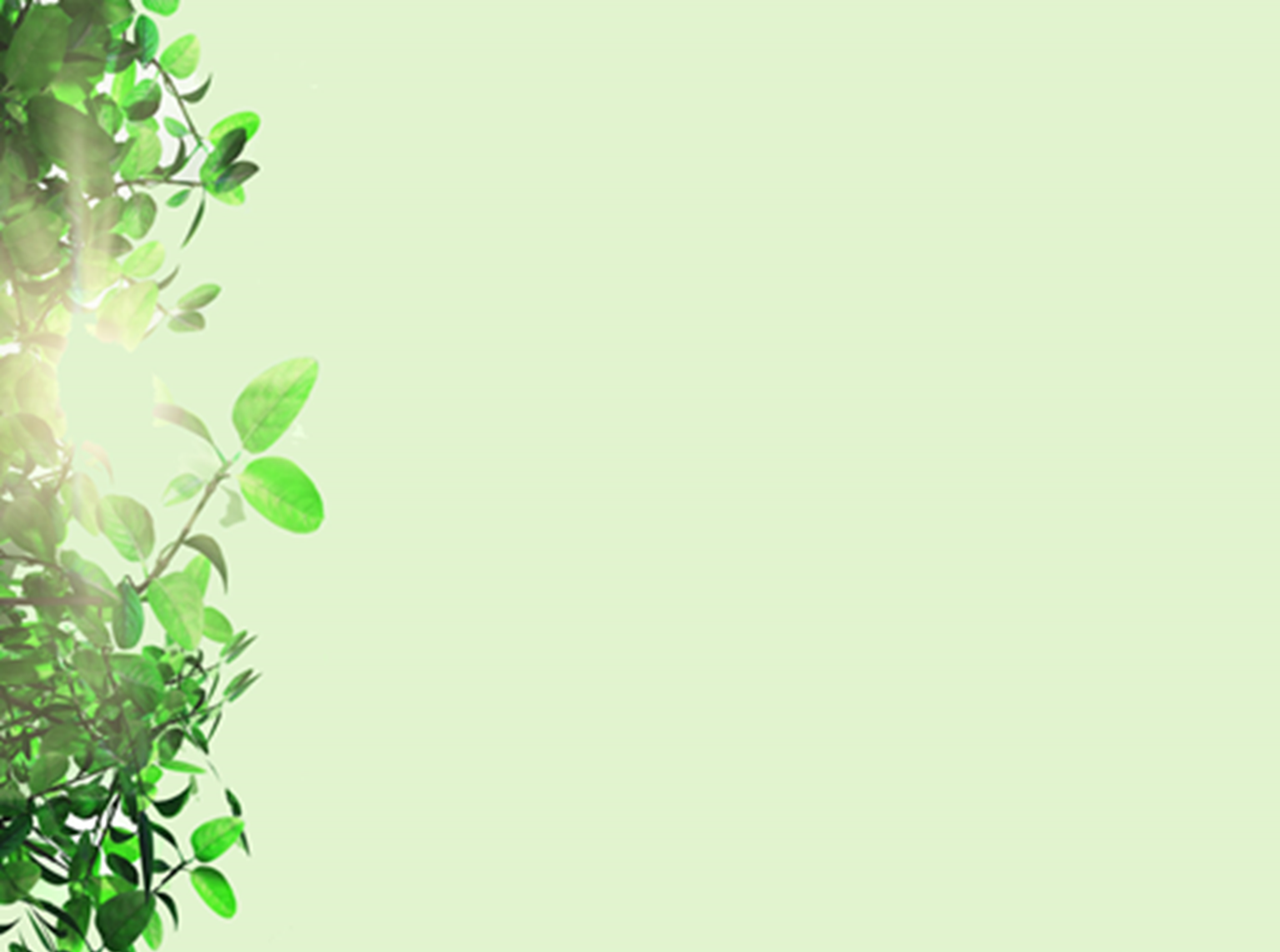 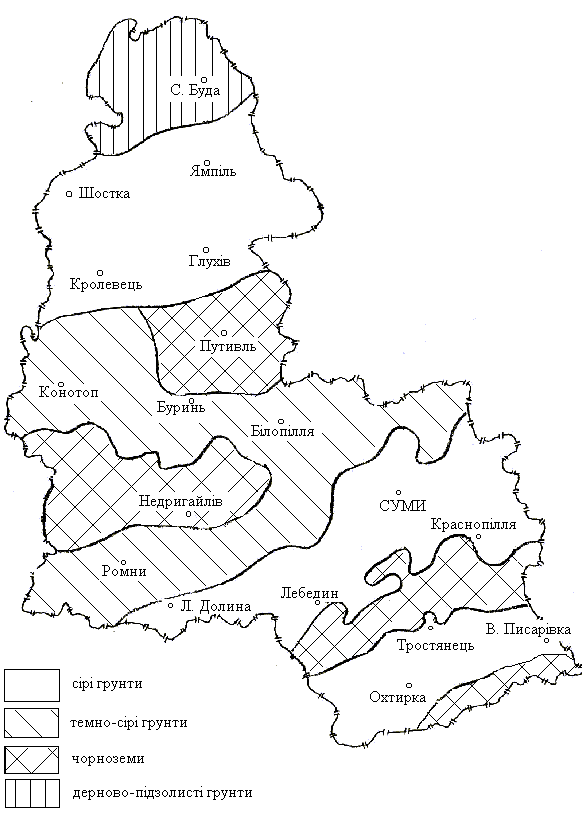 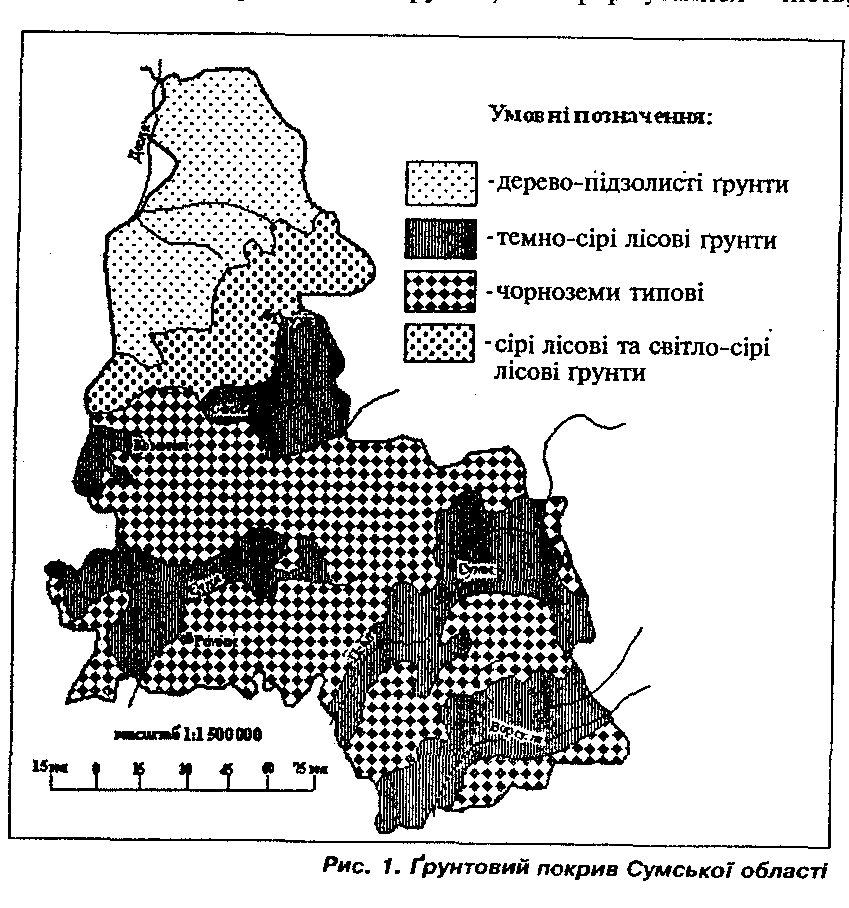 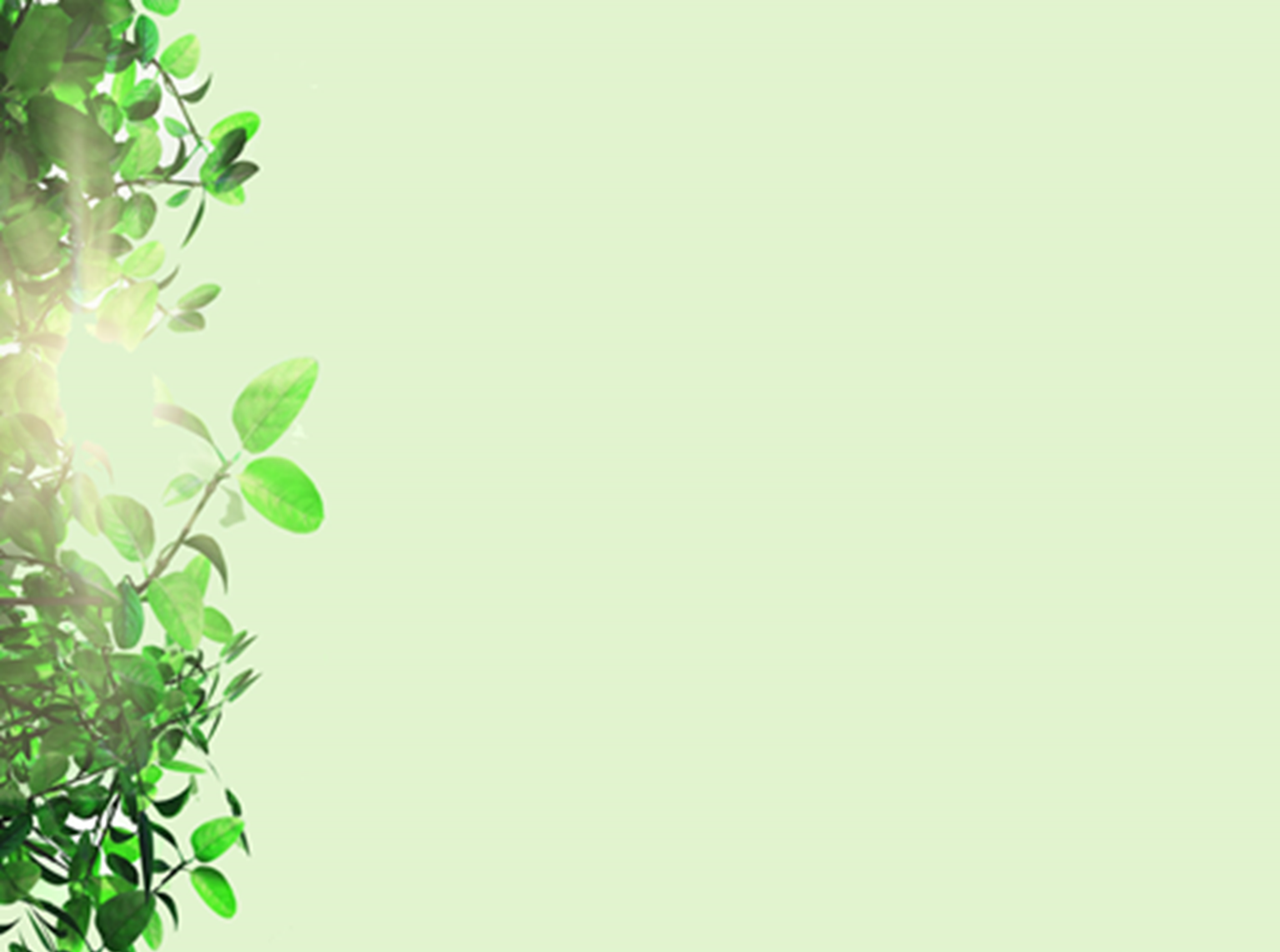 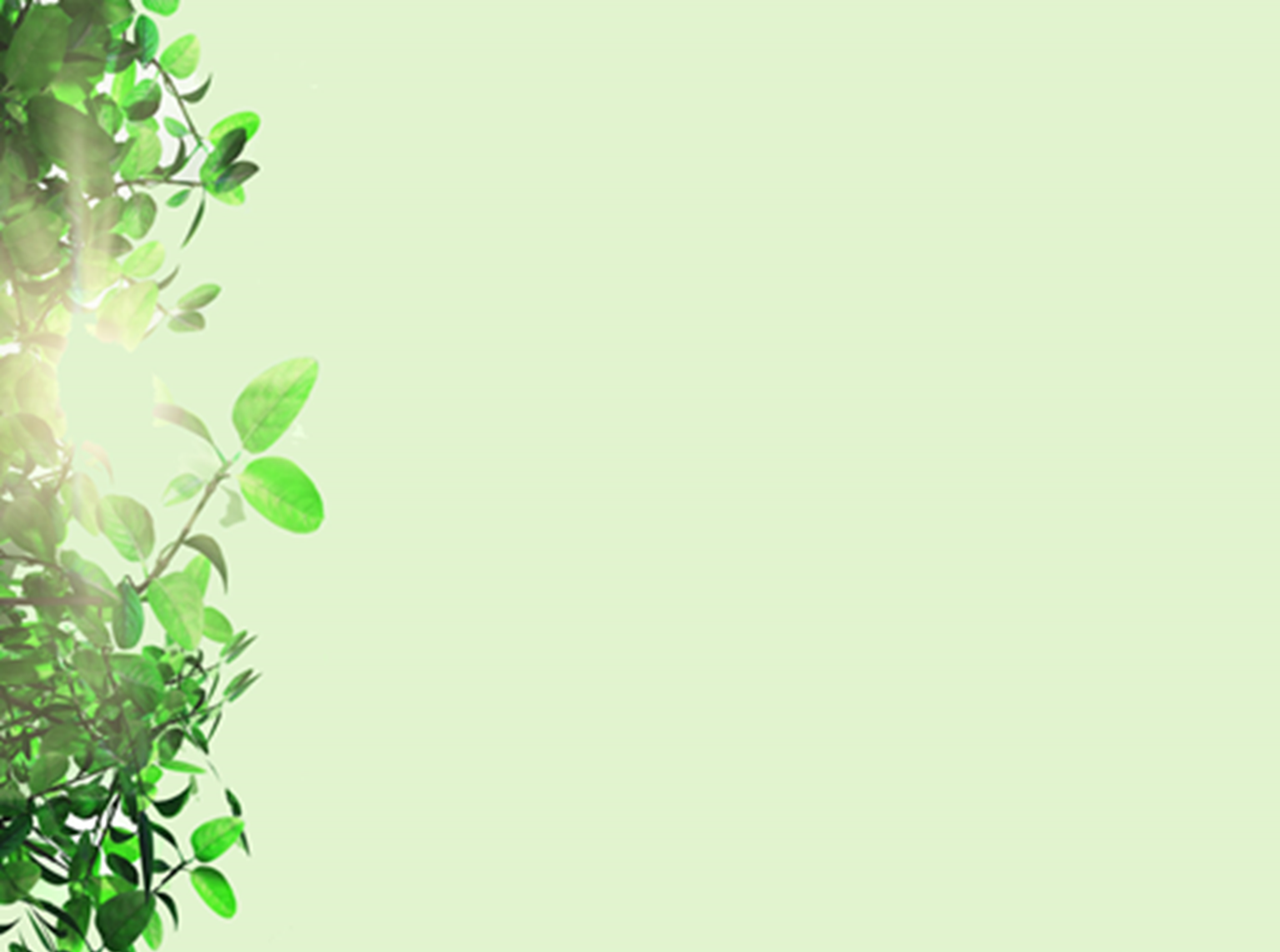 ВИСНОВКИ
природні умови Сумської області сприяли формуванню зональних типів ґрунтів
основні види деградації ґрунтів : ерозійні процеси, переущільнення, дегуміфікація, інгредієнте забруднення тощо
клімат і рослинність сприяють переважанню водної ерозії над вітровою у деградації ґрунтів
розчленованість рельєфу прискорює процеси ерозії
поширення крейдяних порід сприяють карстовим процесам в ґрунтах на сході Сумщини
ГОЛОВНИЙ ЧИННИК деградаційних процесів – антропогенний.
діяльність людини в сучасну епоху стає вирішальним фактором ґрунтоутворення
серед інгредієнтів значна роль нафтопродуктів та радіоактивних речовин
виснаження ґрунту -результат неправильної сівозміни
переущільнення ґрунту часто пов'язане з бездоріжжям
раціональна виробнича діяльність – сприяє підвищенню родючості та інших властивостей ґрунту.
необхідні науково та практично обґрунтовані заходи, що сприяють призупиненню деградаційних процесів у ґрунтах
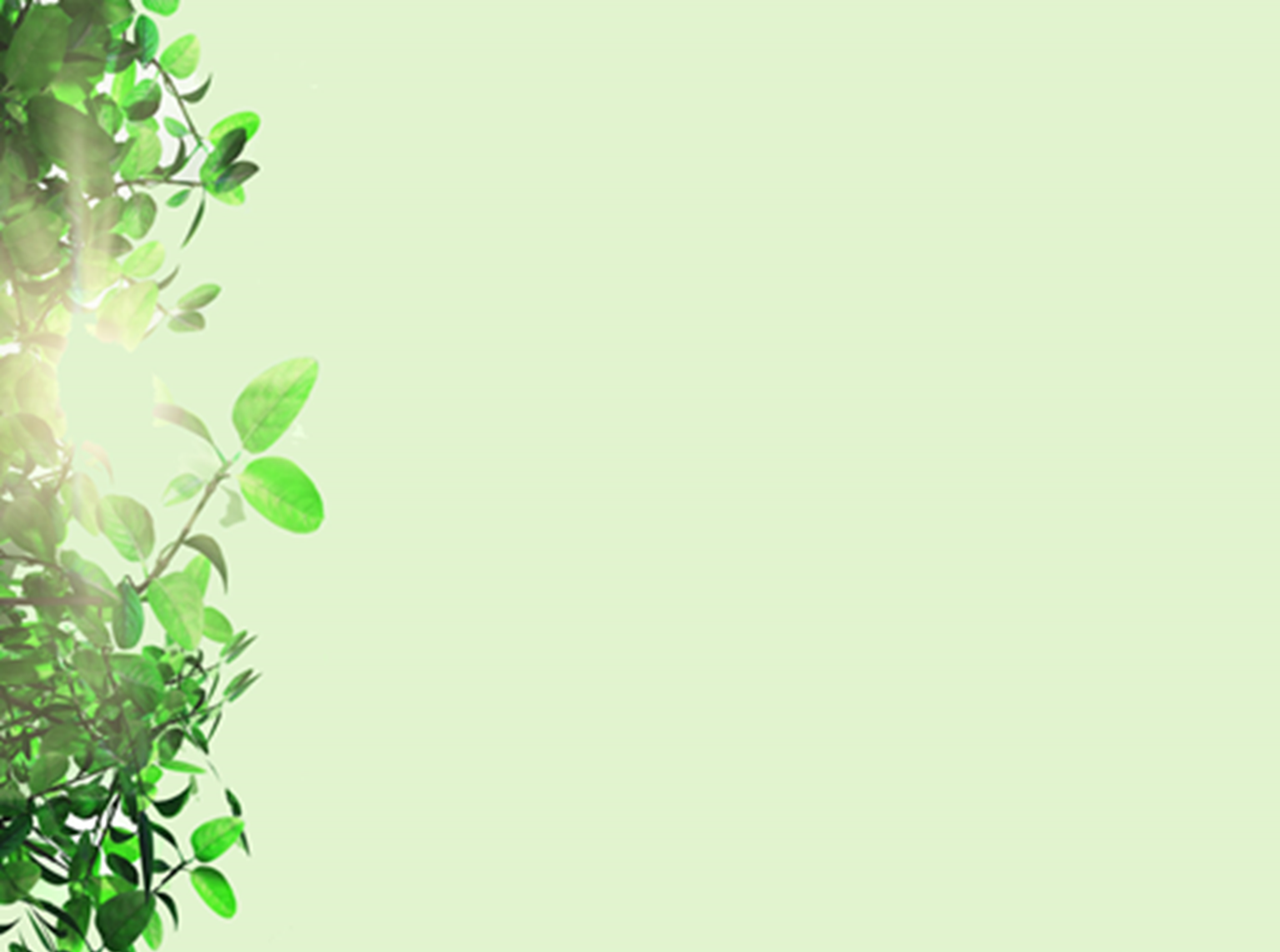 Дякую за увагу!